Branded Communications Tools
Tutorial for National Committees
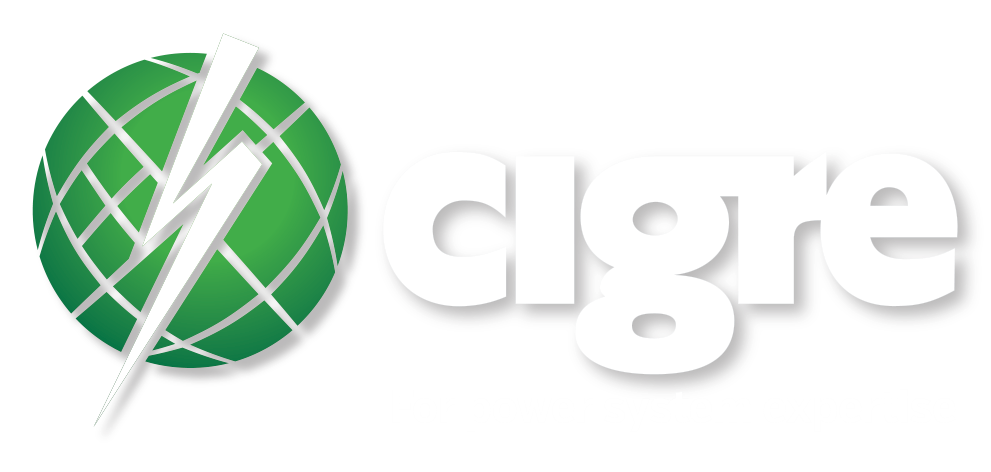 Brand and communications resources
A range of brand and communications materials
Materials are a combination of ready to use and items you will need to support locally
In the 1hr today we want to introduce this material
Friday and open forum 
Invest some time after the Session
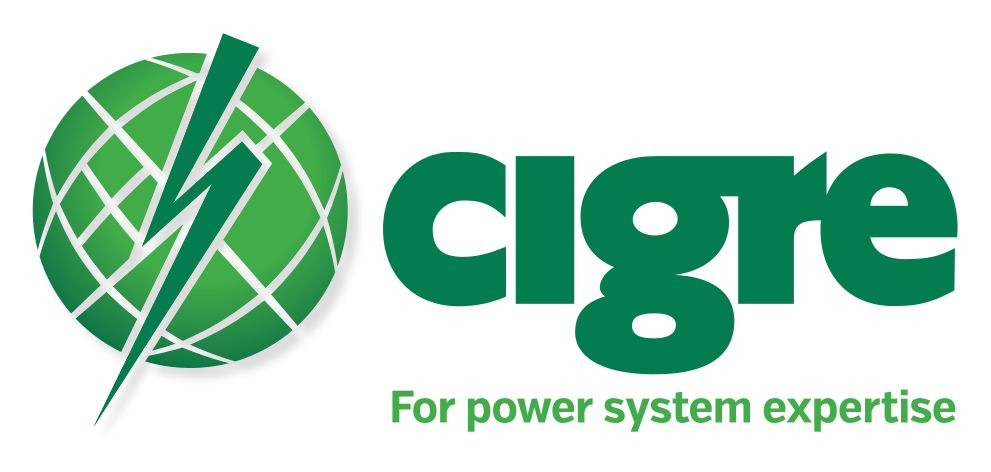 Brand and communications resources
So, some
can be used right away 
Can be customised within constraints 
You will need to support or produce locally 
Some you can invest a little in and customise further if you choose to


S
$
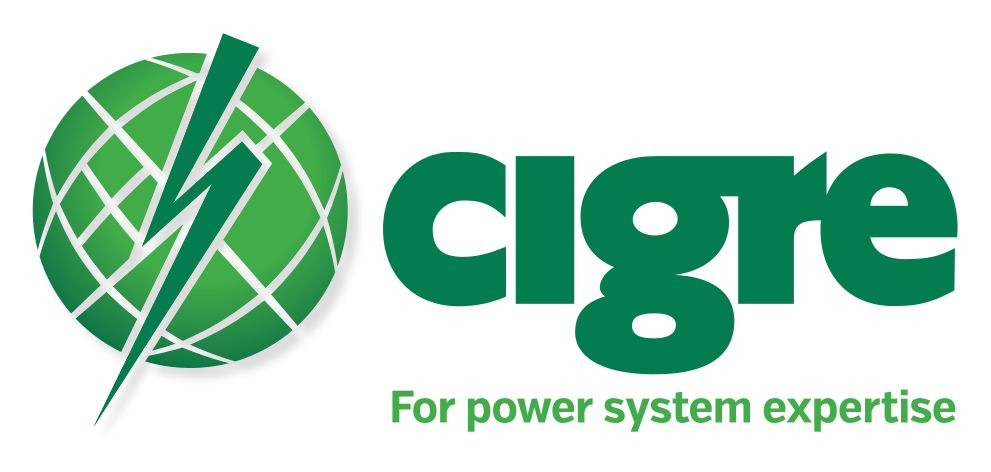 [Speaker Notes: In this presentation we have included the icons with the materials to help guide you]
Introducing CIGRE to the world
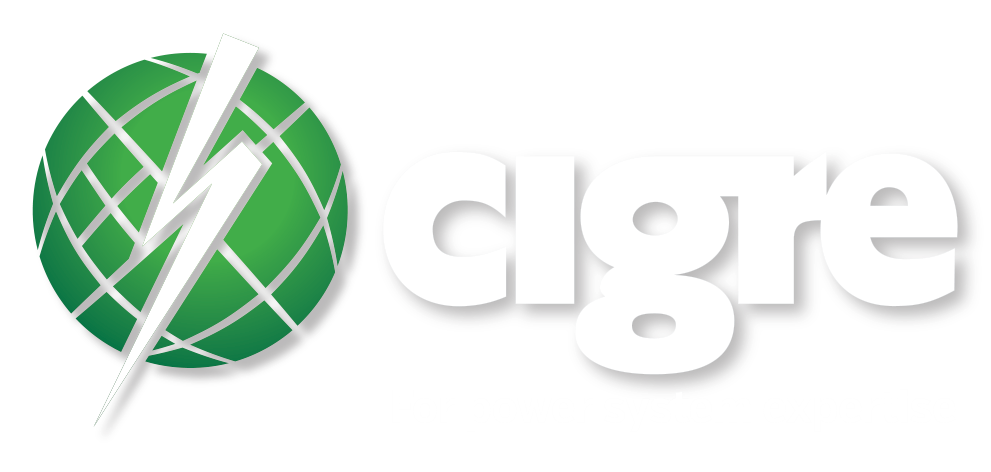 [Speaker Notes: Reinforce the importance of making CIGRE more accessible to lay people and also technical people from differing parts of the changing industry.]

$
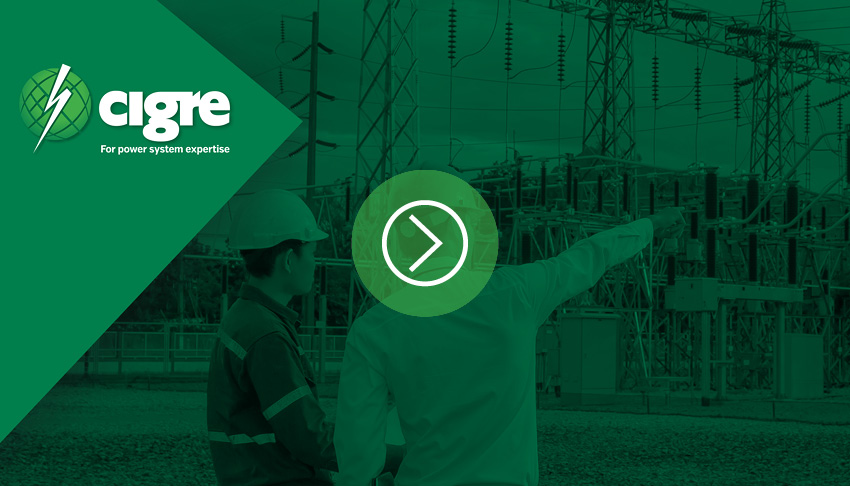 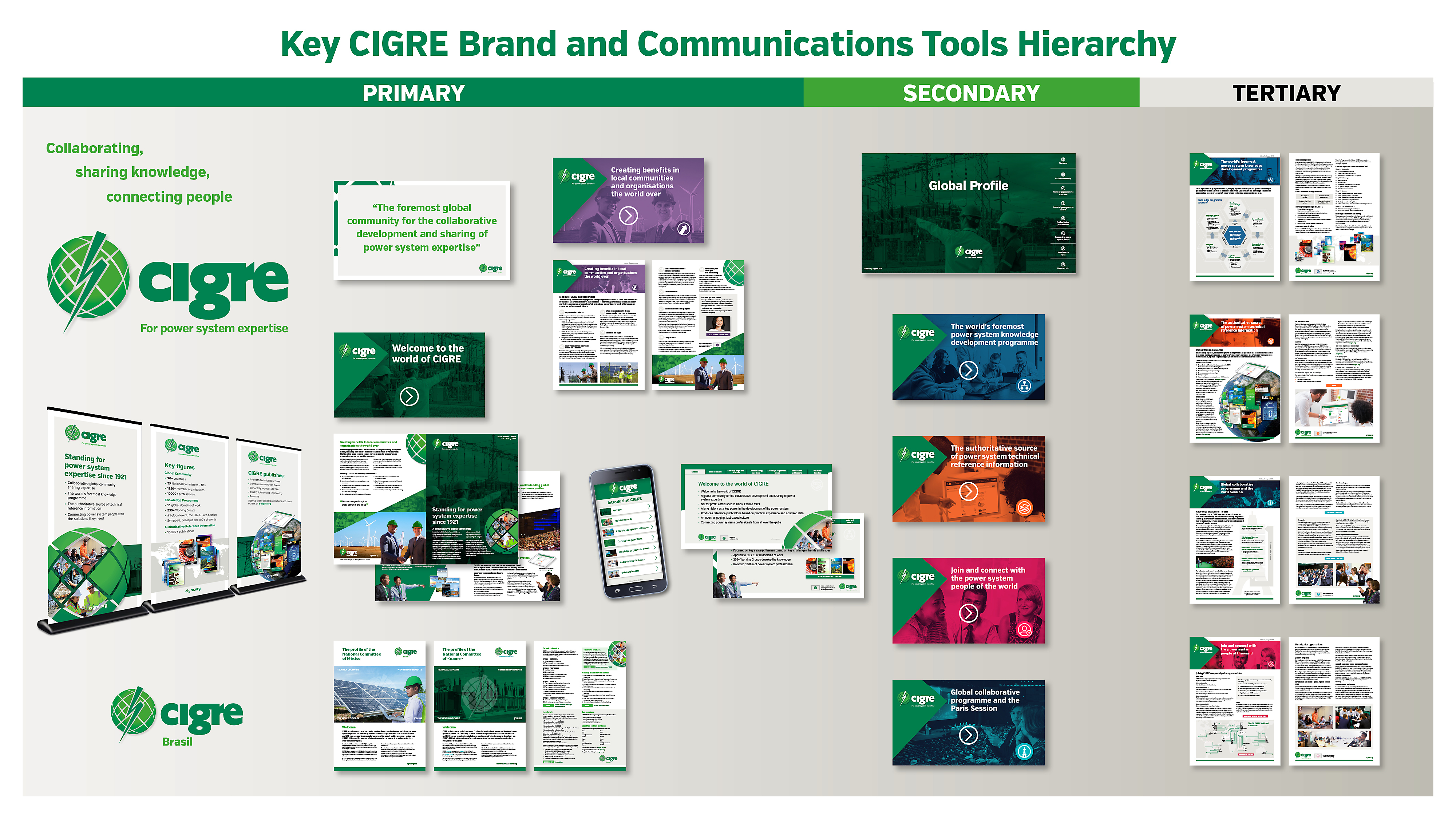 Our evolved logo

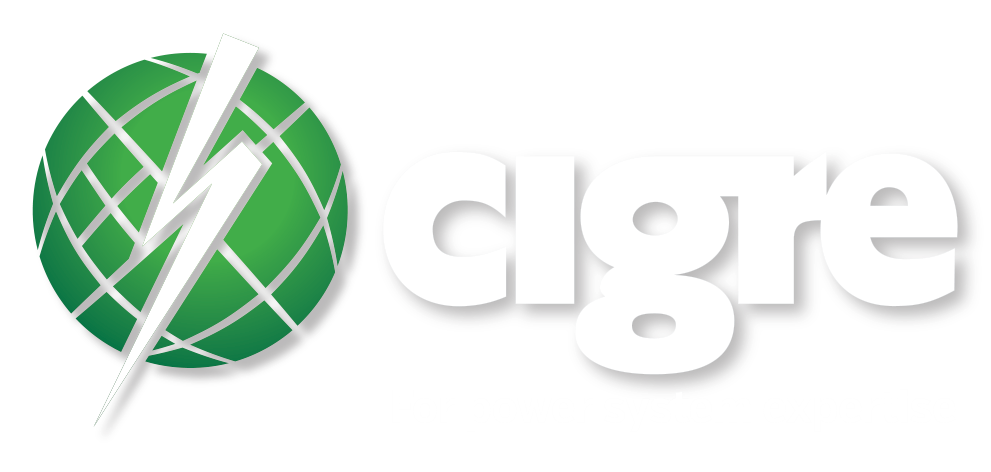 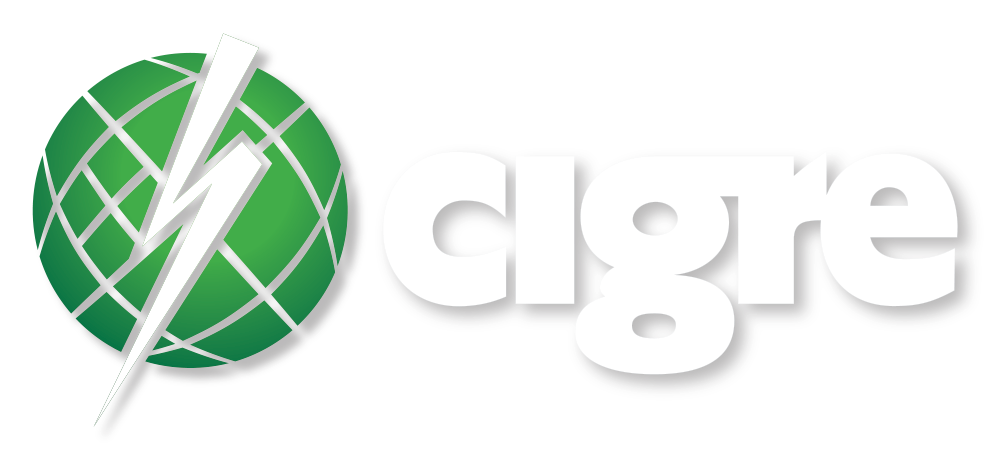 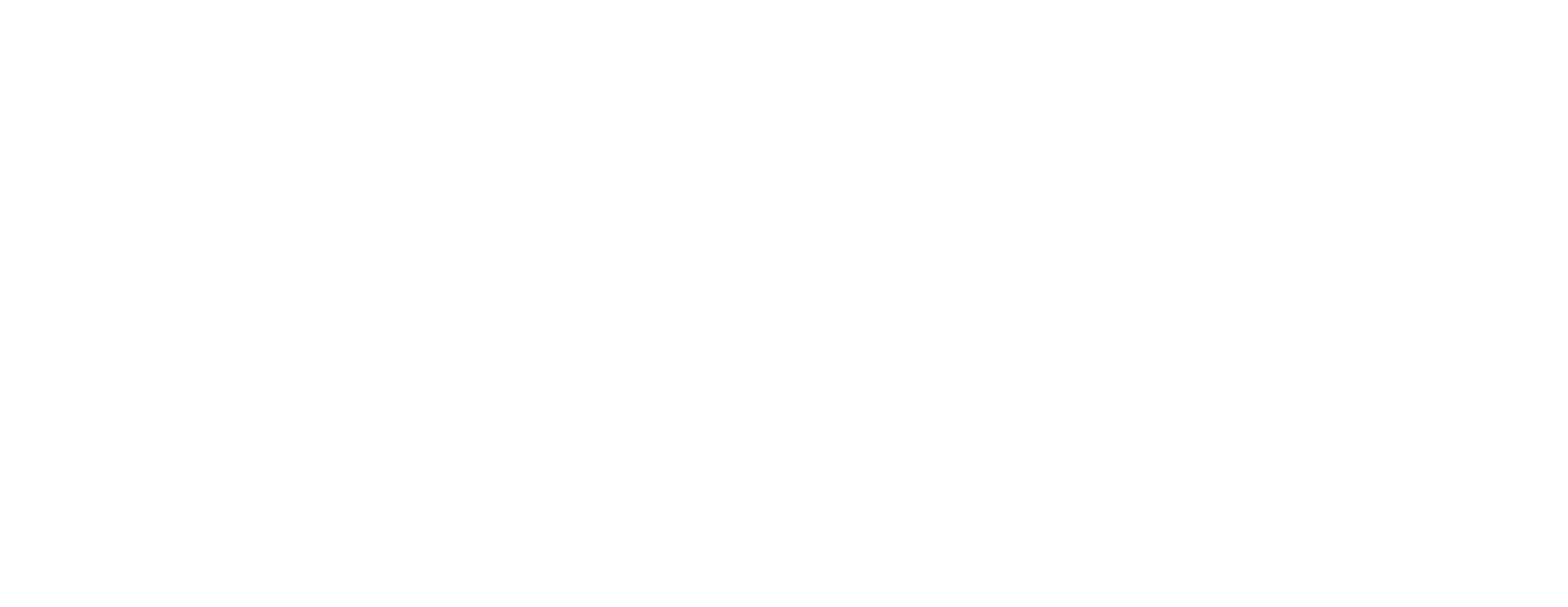 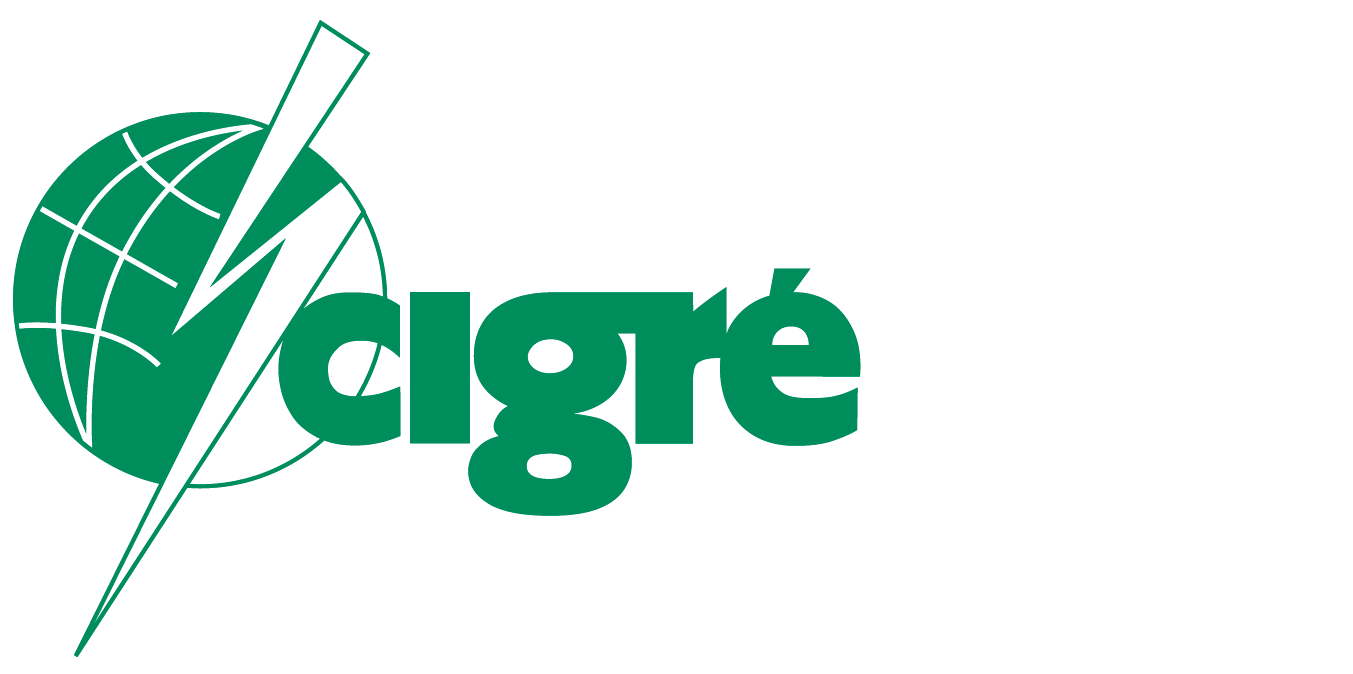 INTERNATIONAL COUNCIL ON LARGE 
ELECTRIC SYSTEMS
[Speaker Notes: Current approach does not span the full value chain]
The foremost global community for the collaborative development and sharing of power system expertise
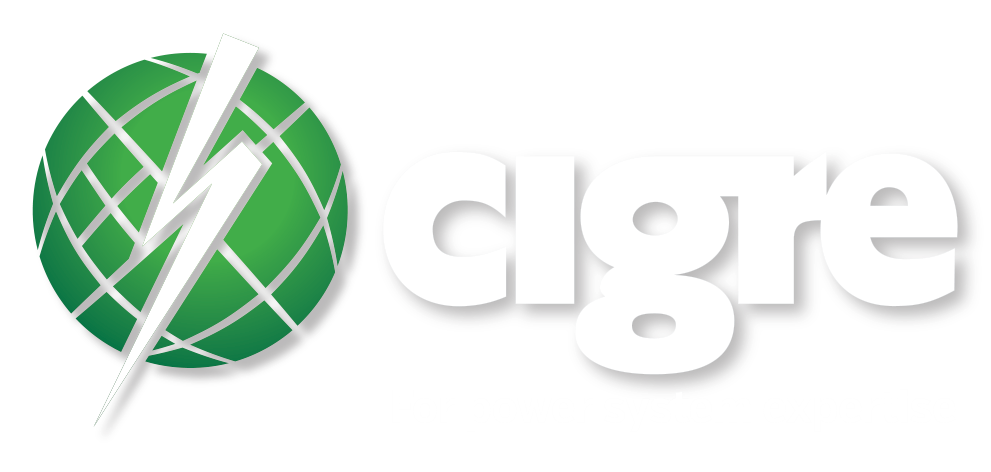 [Speaker Notes: This is an overarching description of who we are]
The foremost global community for the collaborative development and sharing of power system expertise
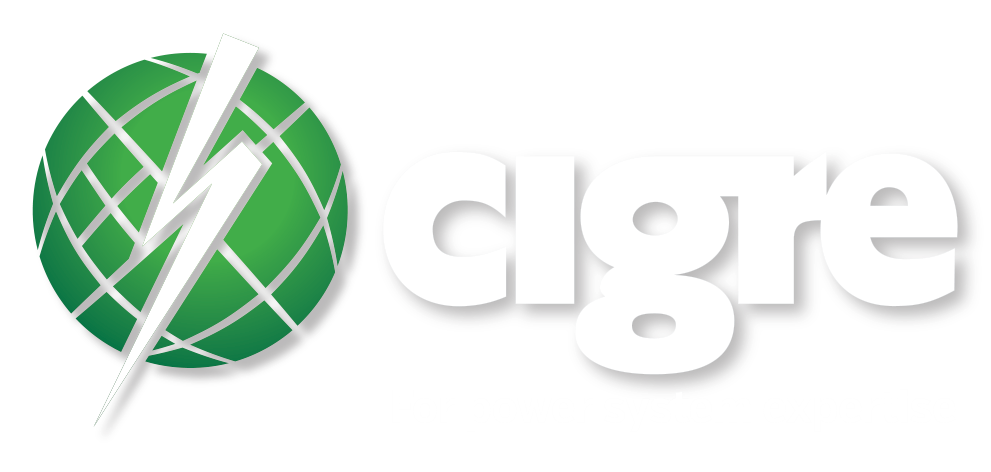 Our descriptor
Our tagline
Our evolved logo – NC versions

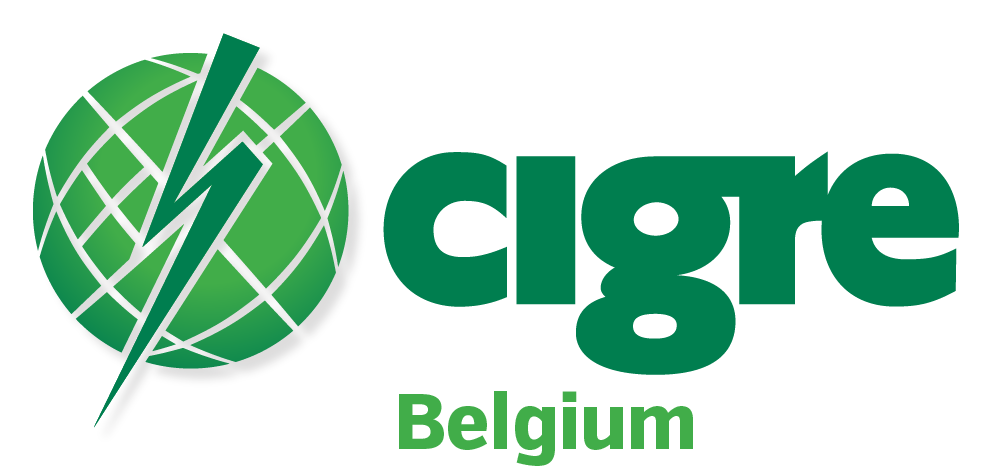 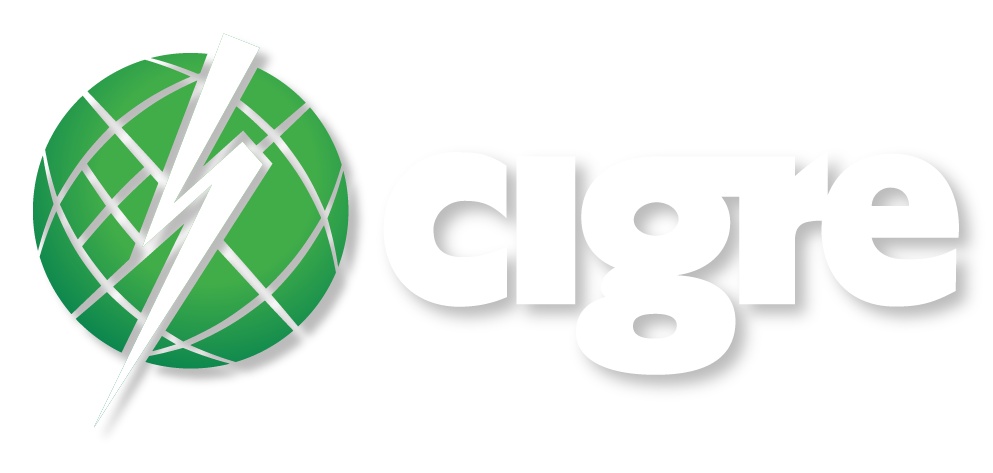 [Speaker Notes: Show dropbox of files that are ready to use]
You can source logos and identity guidelines 
on the new marketing resources site

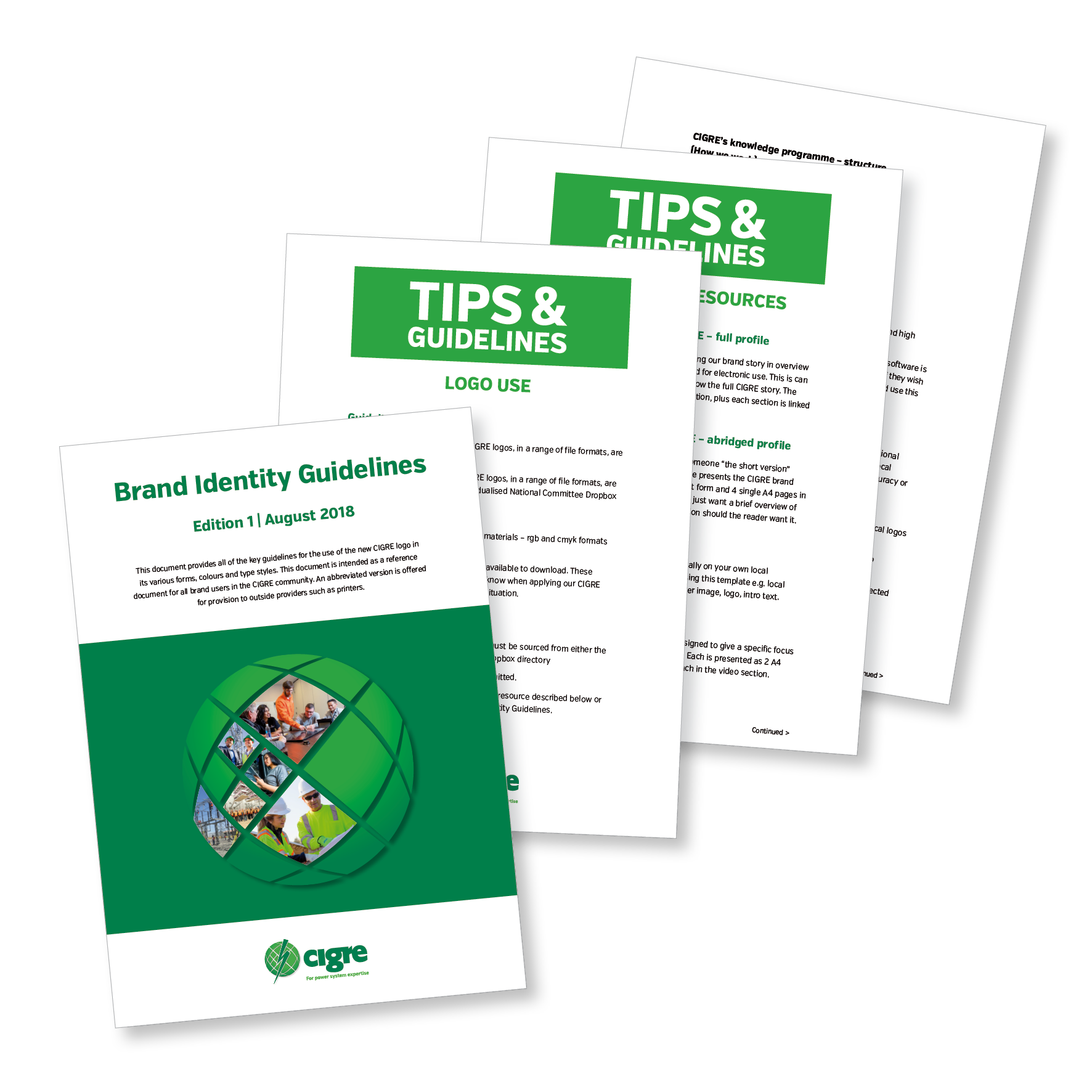 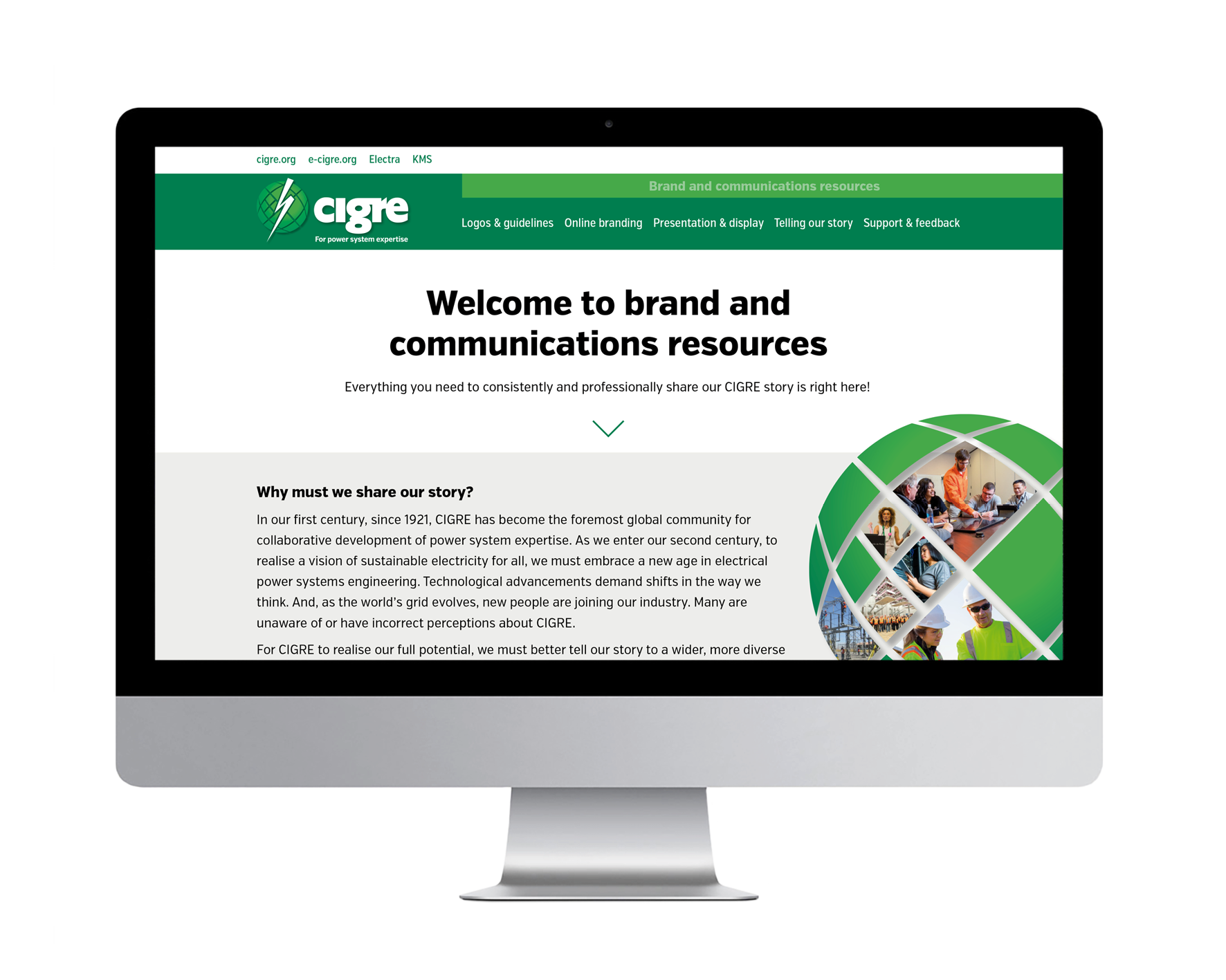 Your NC logo can be found at
logos
[Speaker Notes: Open the logo guidelines document here and show the NC the guidance on its use, show them the relevant pages on the MR site. Draw attention to page that explains relationship between global and NC Logo.]
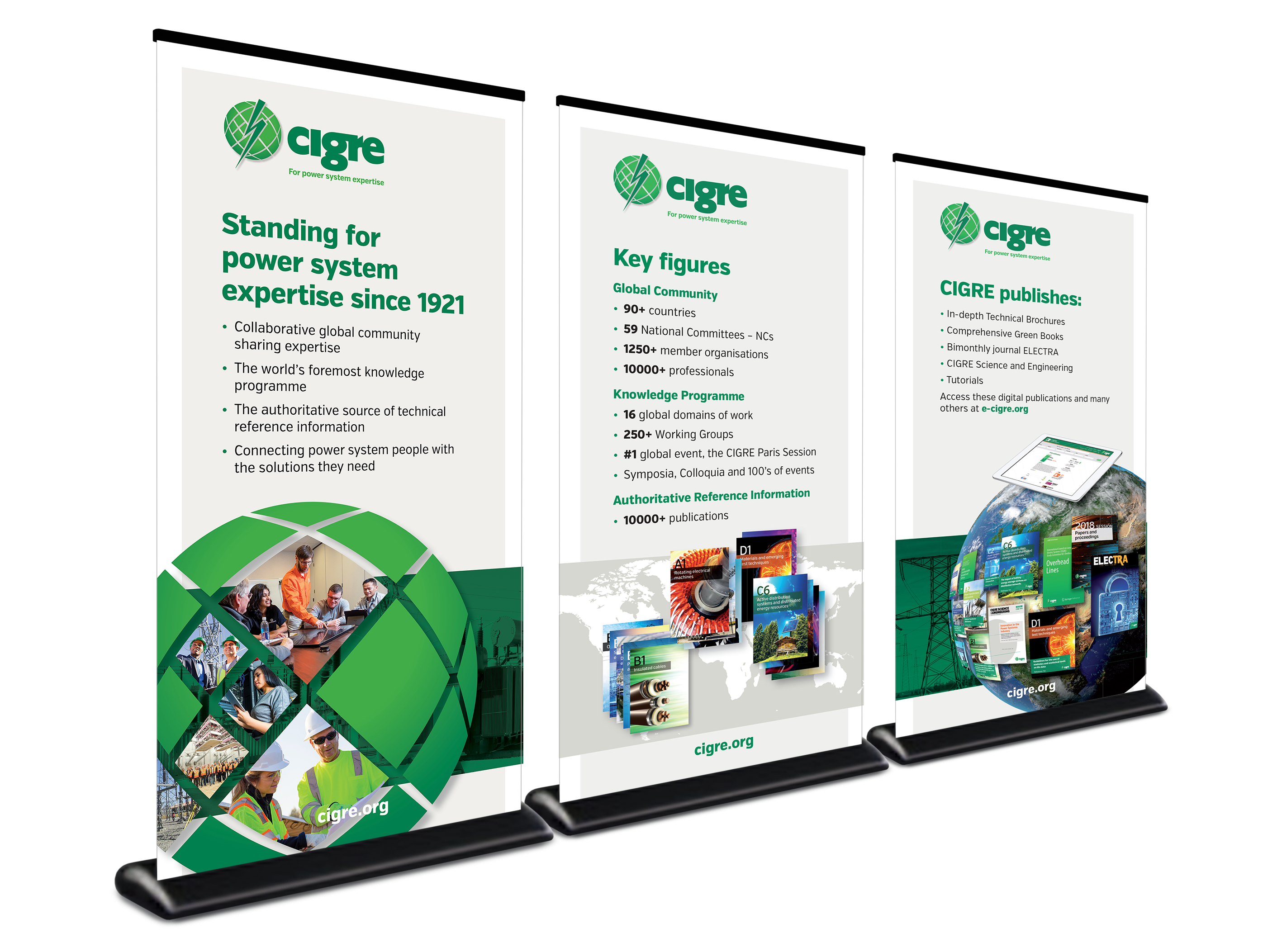 New rollup screens
S
You can request artwork for local production 
Local producers exact specification
We can apply your logo if you wish
You cost is local production the rest is covered
If you wish to translate you can request this too the cost of this change is the NCs
$
$
[Speaker Notes: If the NC provides the local producers specifications we will supply artwork for local production, no spec no artwork. This is important as sizes of these vary slightly all over the world and if we provide one generic file it will be reproduced in a low quality way.]
Customisable NC profile

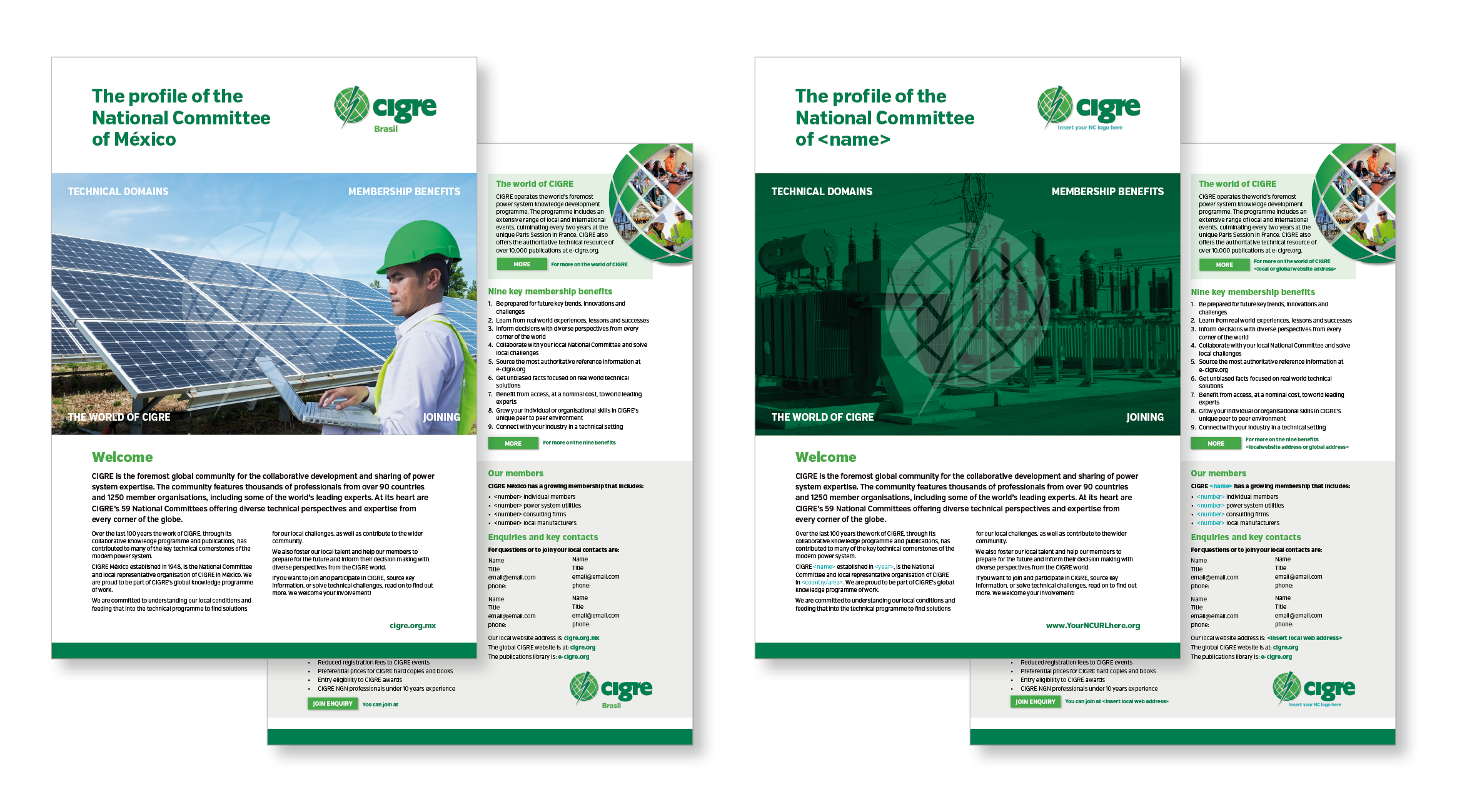 Customise to your NC profile template
with a professional designer or Acrobat Pro 

Apply your: 
logo
photo and join info
links to web 
Translation if you wish
There are some limitations!
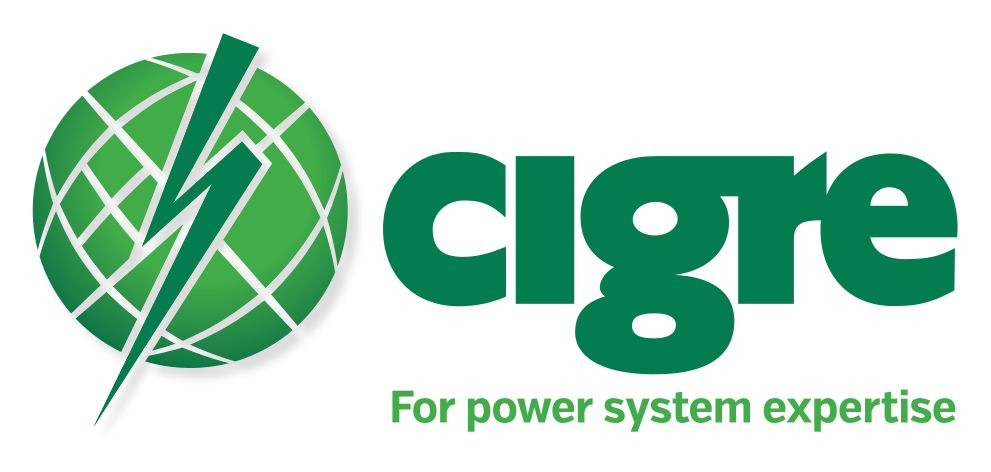 [Speaker Notes: Open the NC profile example and template. This is the one we spend some time on and show them Acrobat Pro.  That way later we don’t need to repeat this on the rest of the brochures. Reinforce Acrobat pro has limitations and if they want to do more to this profile they should provide the file to a designer for editing. Support around this item is a local cost.]
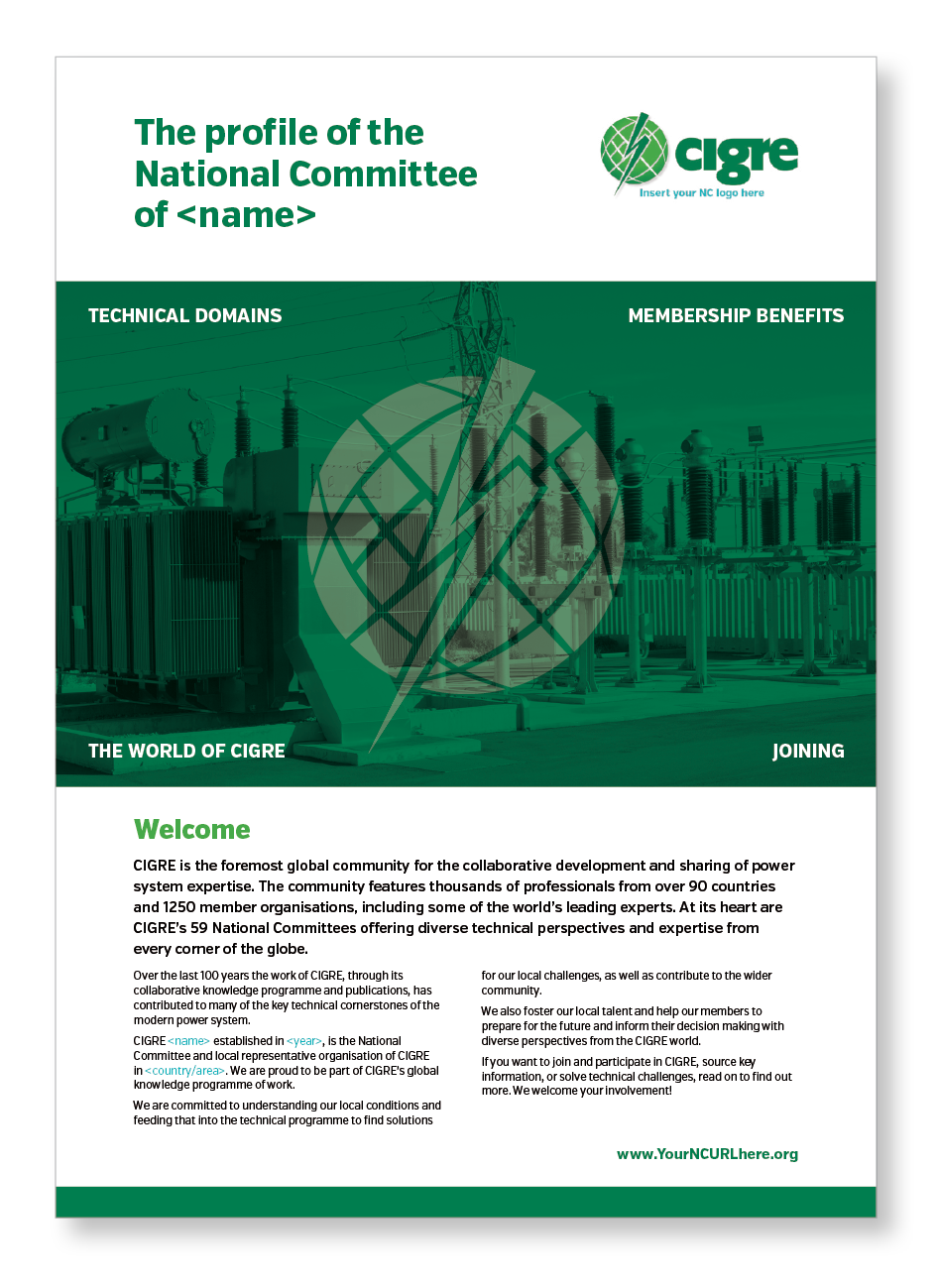 Customisable intro NC profile

Insert your logo
Change the background image if you wish
Add your name
Translate if you choose too
Add your URL
[Speaker Notes: Using ACROBAT Pro demo it]
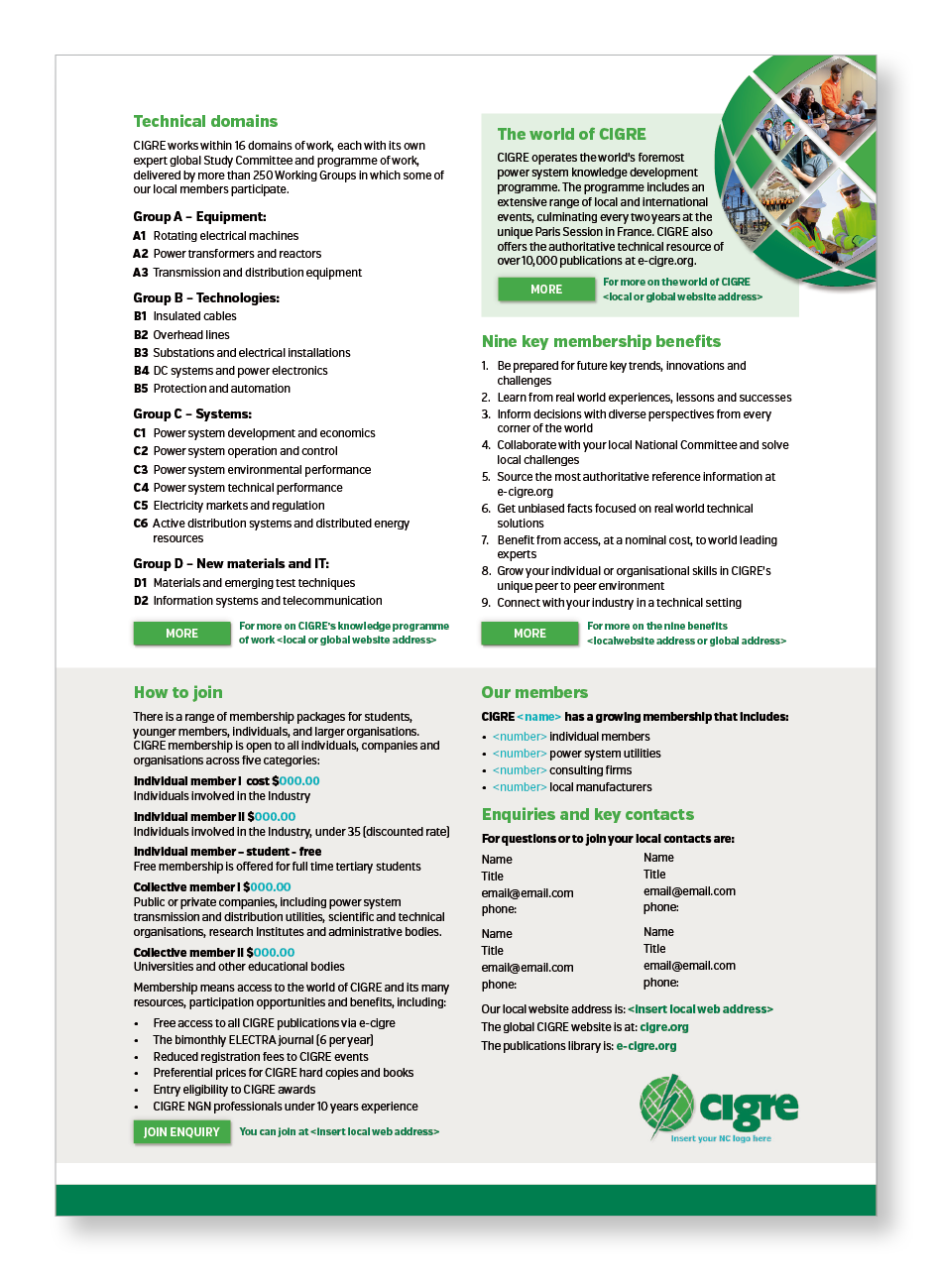 Customisable intro NC profile

Fill in your join info
Add your URLs to the buttons for digital or text for print
Add you key contacts
Insert your logo
Presenting and introducing CIGRE to people
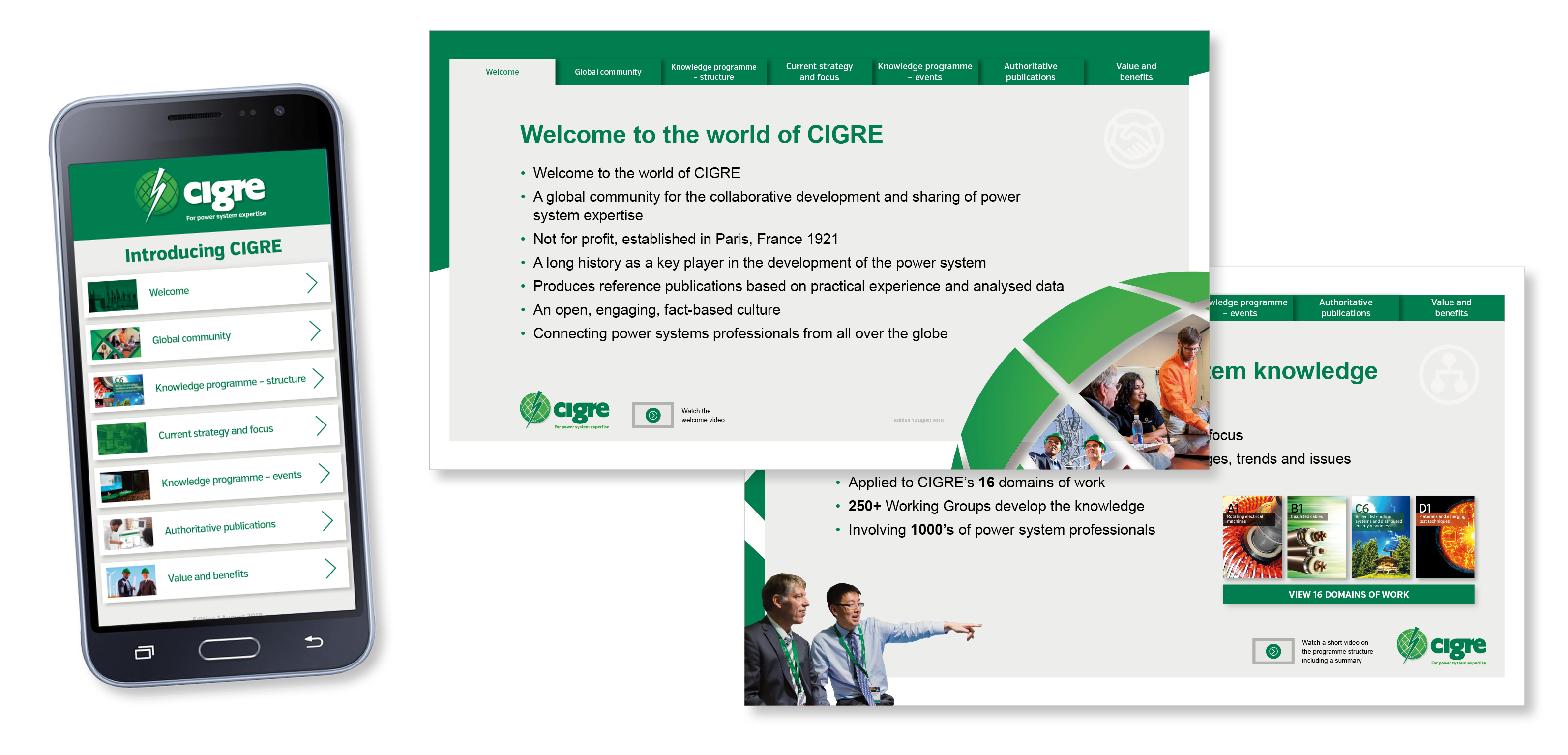 [Speaker Notes: Pick up the tablets and demo the intro presenter. Show on the MR site where the ppts are]


Presenting and introducing CIGRE to people
Standard PowerPoint presentation on CIGRE available
Also a donut version for insertion in wider presentations
Free to translate these slides and apply your own logos
Online mobile and tablet version as well intropresenter.cigre.org
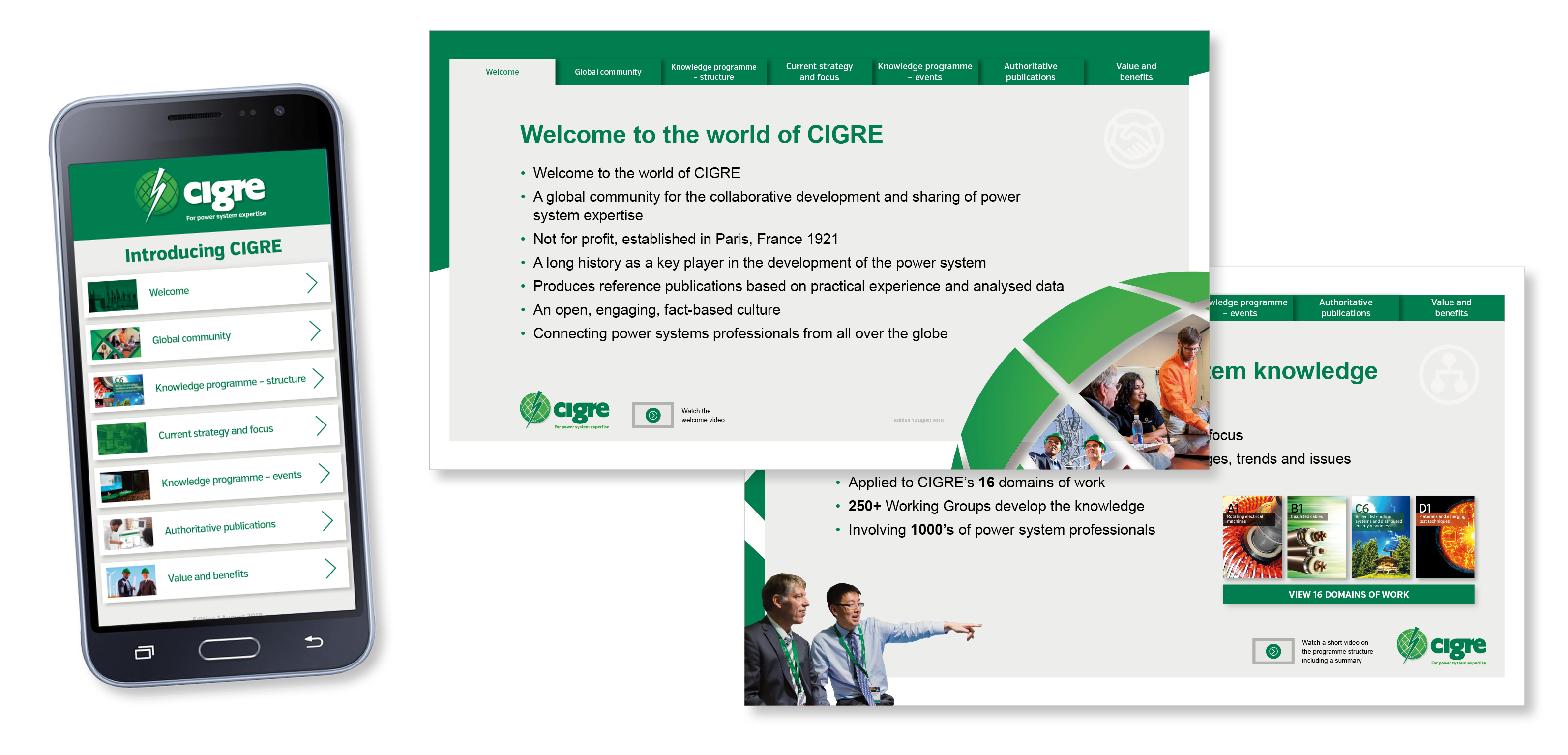 [Speaker Notes: Show where they can find this on the MR site.]
Tell the global story of CIGRE with the welcome videos partner global profiles
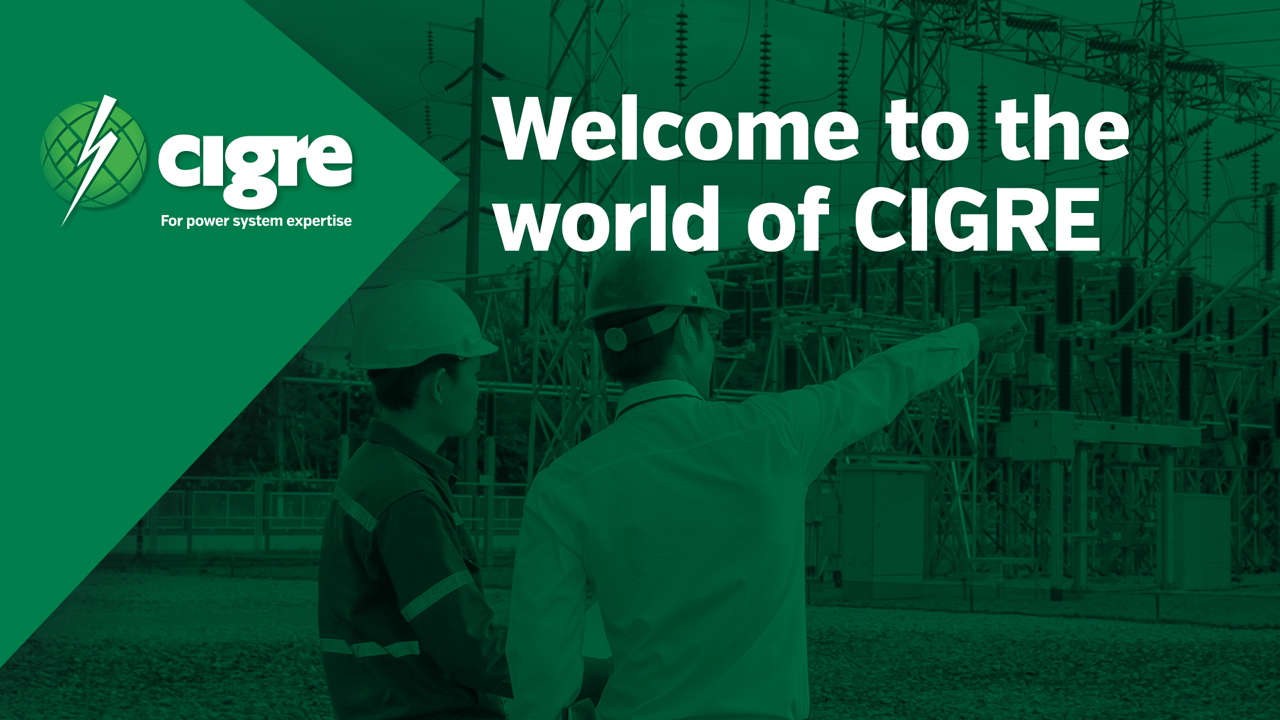 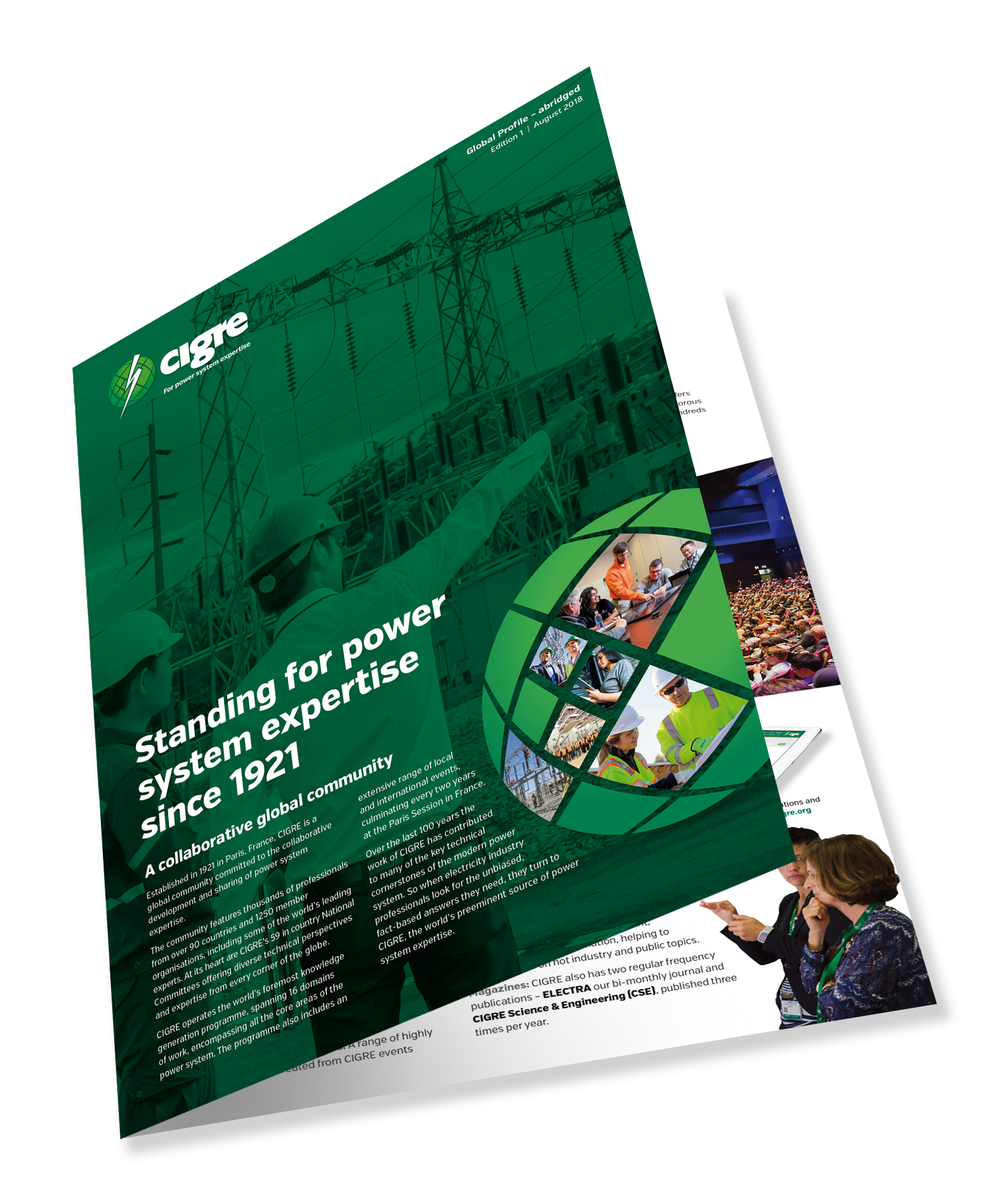 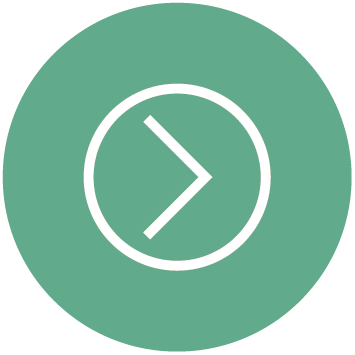 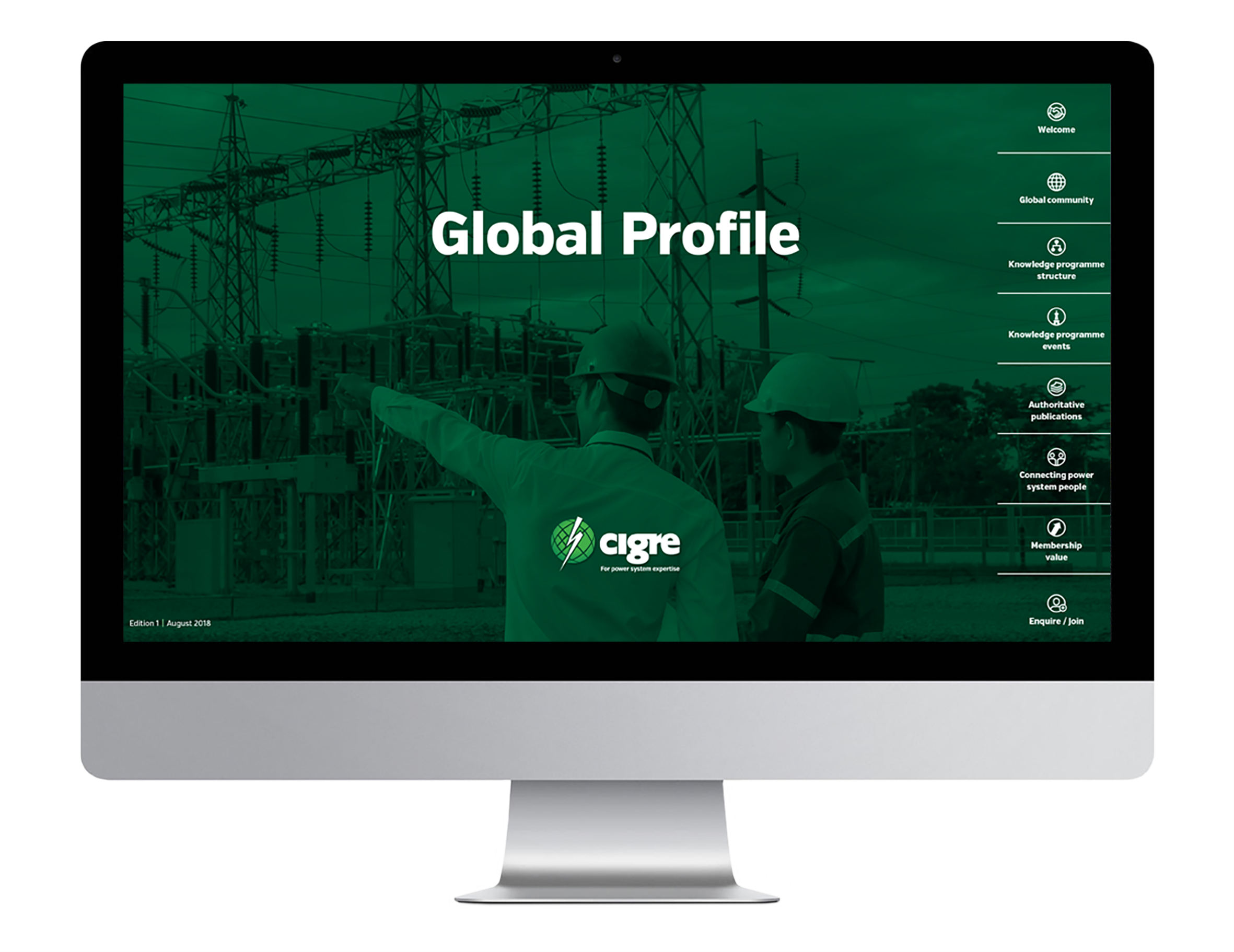 Tell the global story of CIGRE with the global profiles


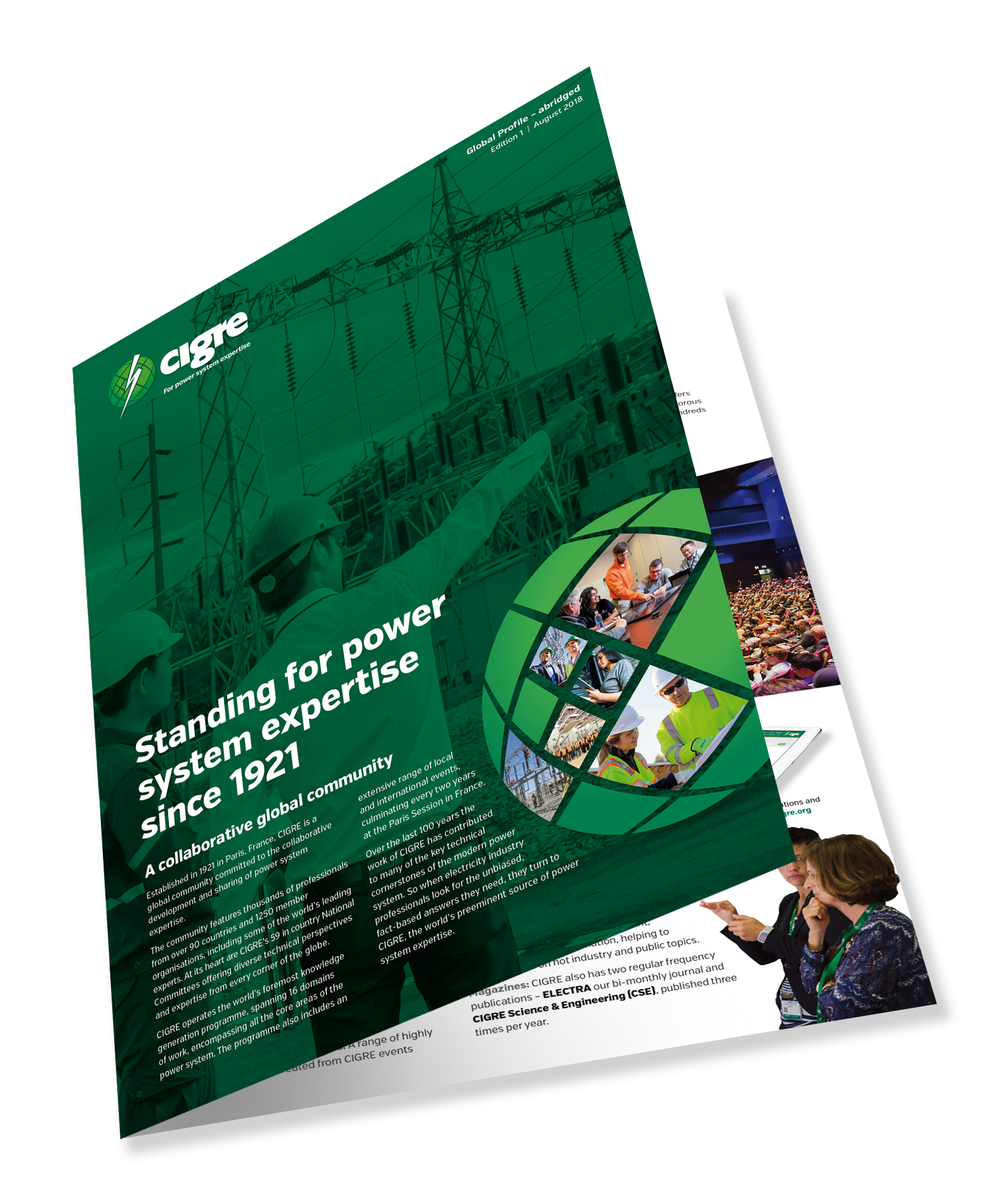 Tells the story of the world of CIGRE
Print and digital available of abridged version 
Long profile digital only
if you want to translate digital versions editable with acrobat pro 
No need to add your own logo to the covers
Perhaps change logo on join page
Also update links to videos and info leaflets if you are embedding them on your own websites
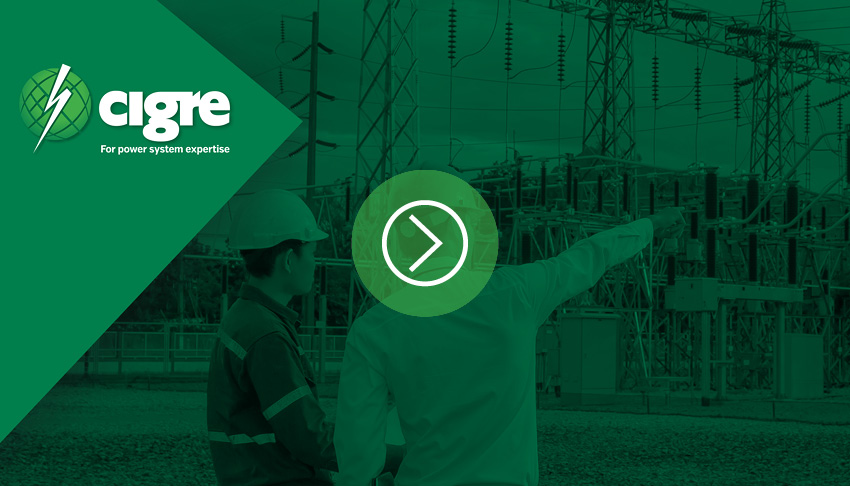 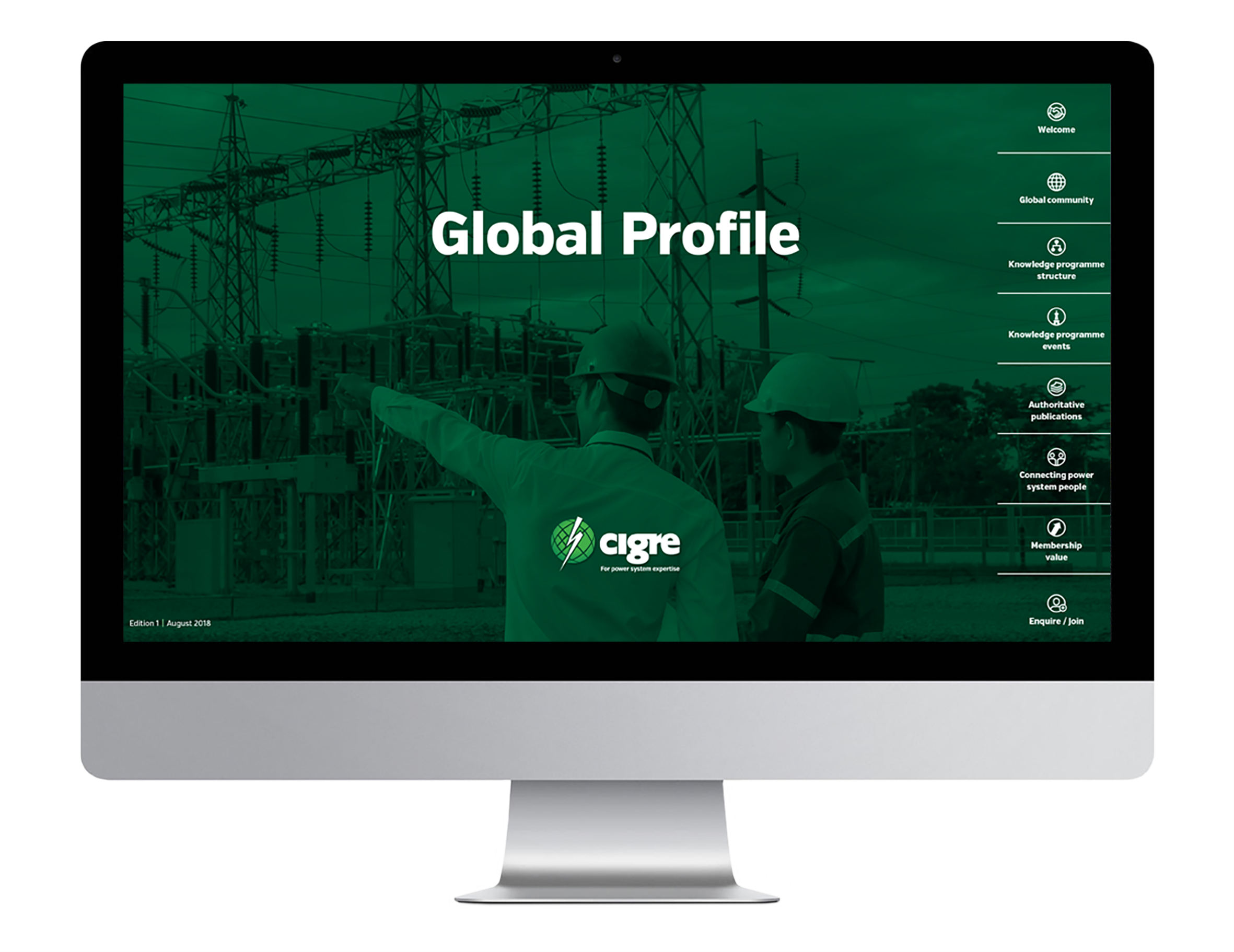 [Speaker Notes: Demo short profile here show print example. Explain as shown in the poster the long version is for people who are interested in deeper info on CIGRE.
Refer to the guidelines pdfs here and how to find out more.]
For a harder edge to promote the value of membership use these tools


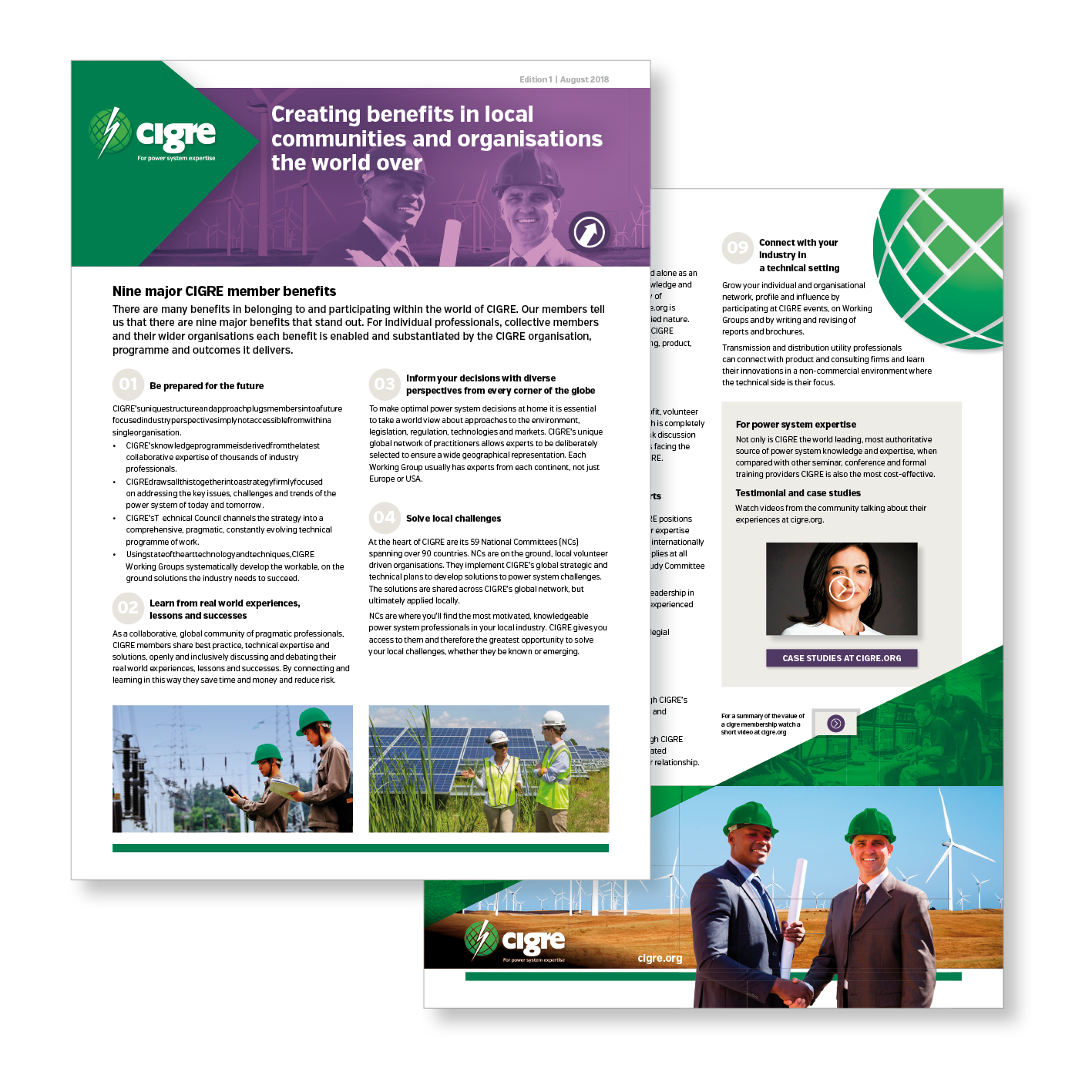 Promote the nine key benefits of CIGRE
Digital pdf versions available can be translated
And have local logo applied
Video sequence
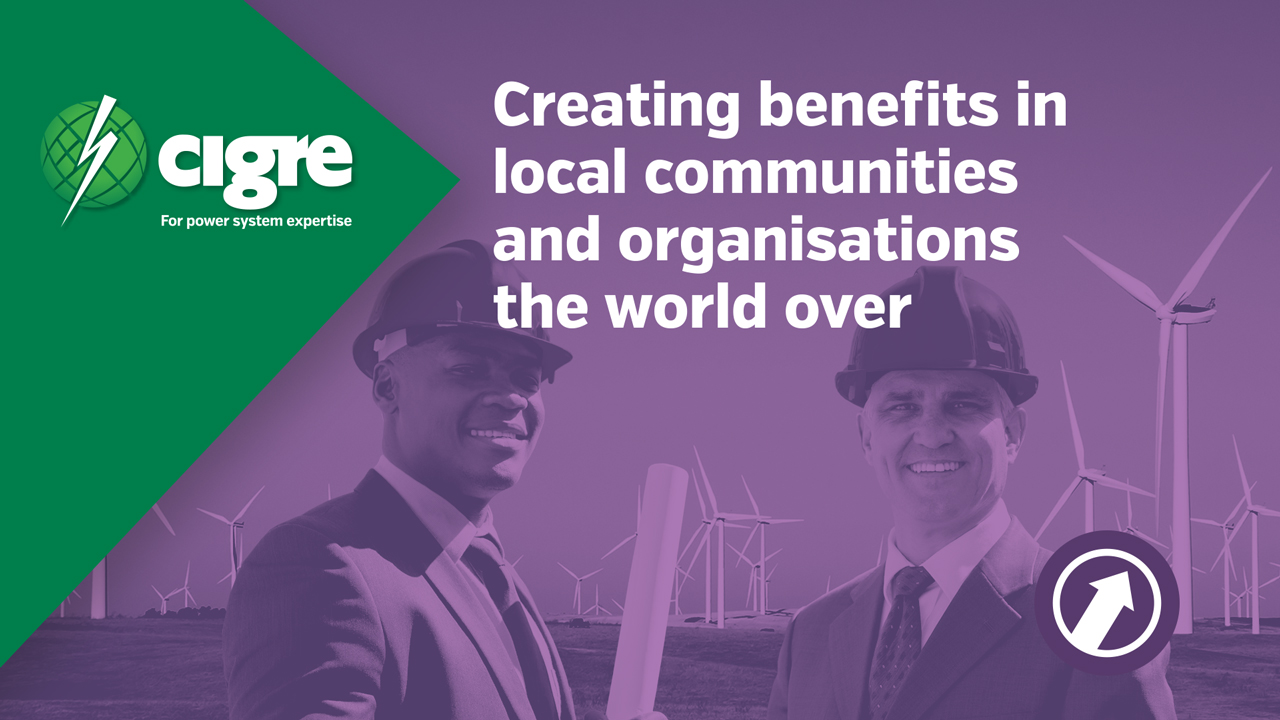 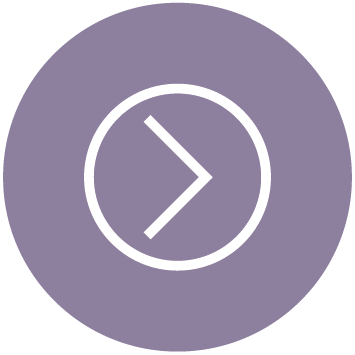 $

Going deeper into the world of CIGRE
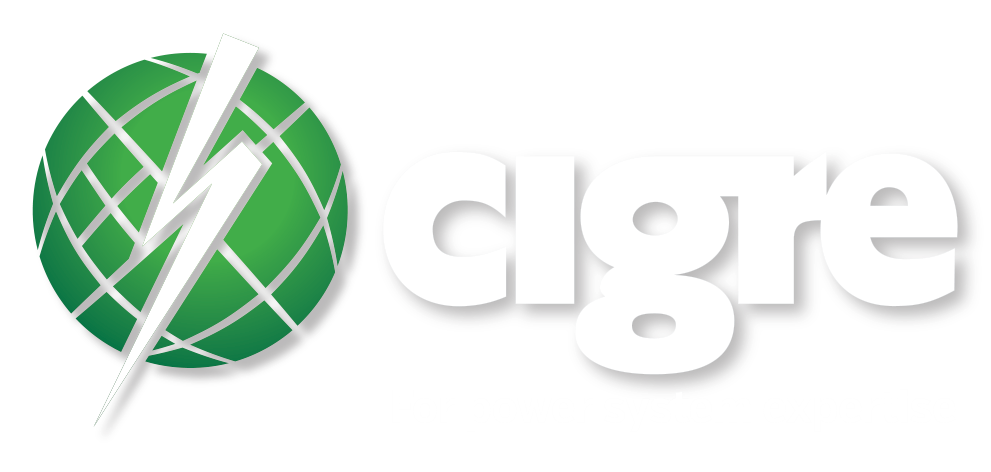 CIGRE’s full global profile is meant for someone aware of CIGRE and interested in deeper content
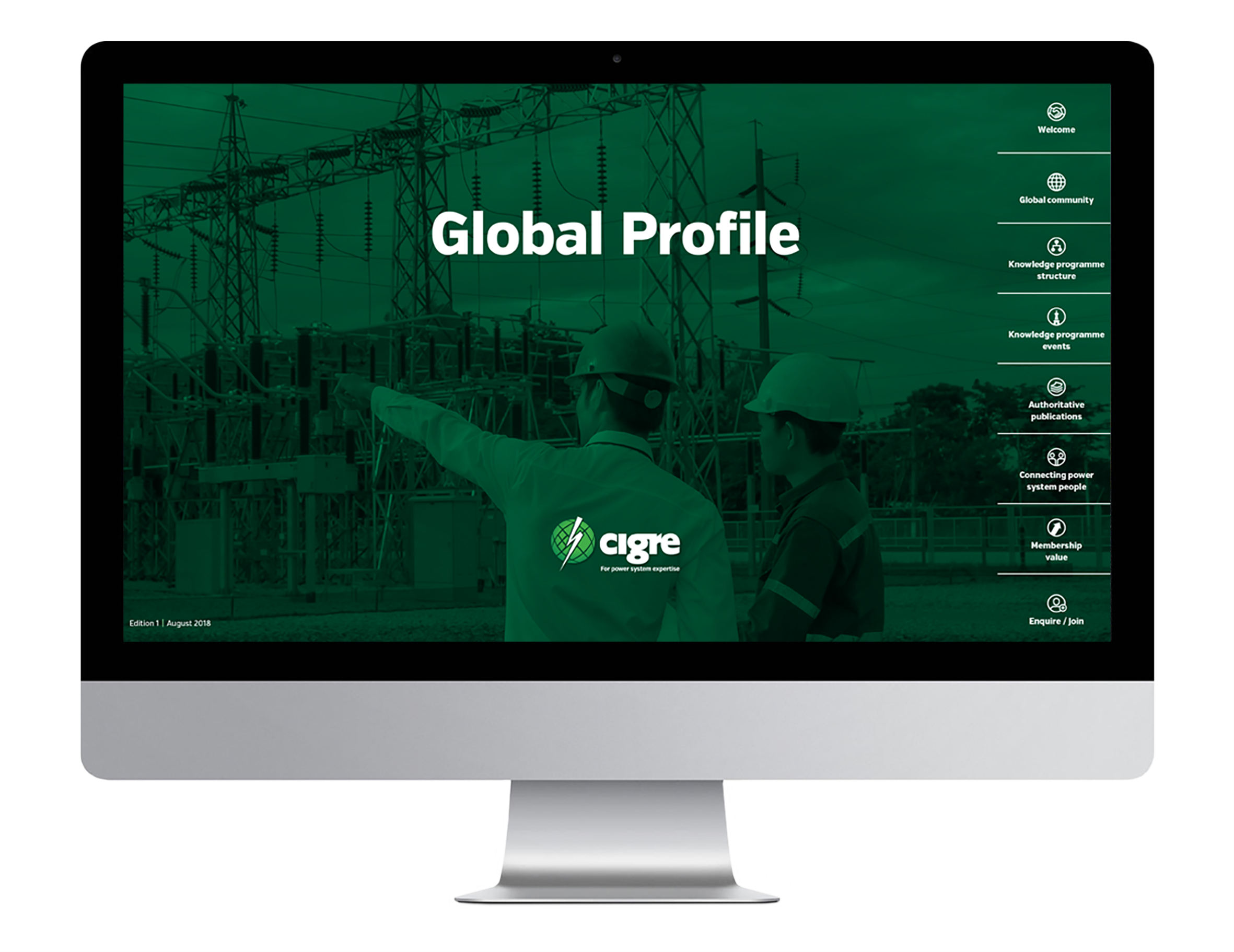 [Speaker Notes: Going back to the long profile give a brief tour.]
Profile is supported by a short video introducing each of the key areas
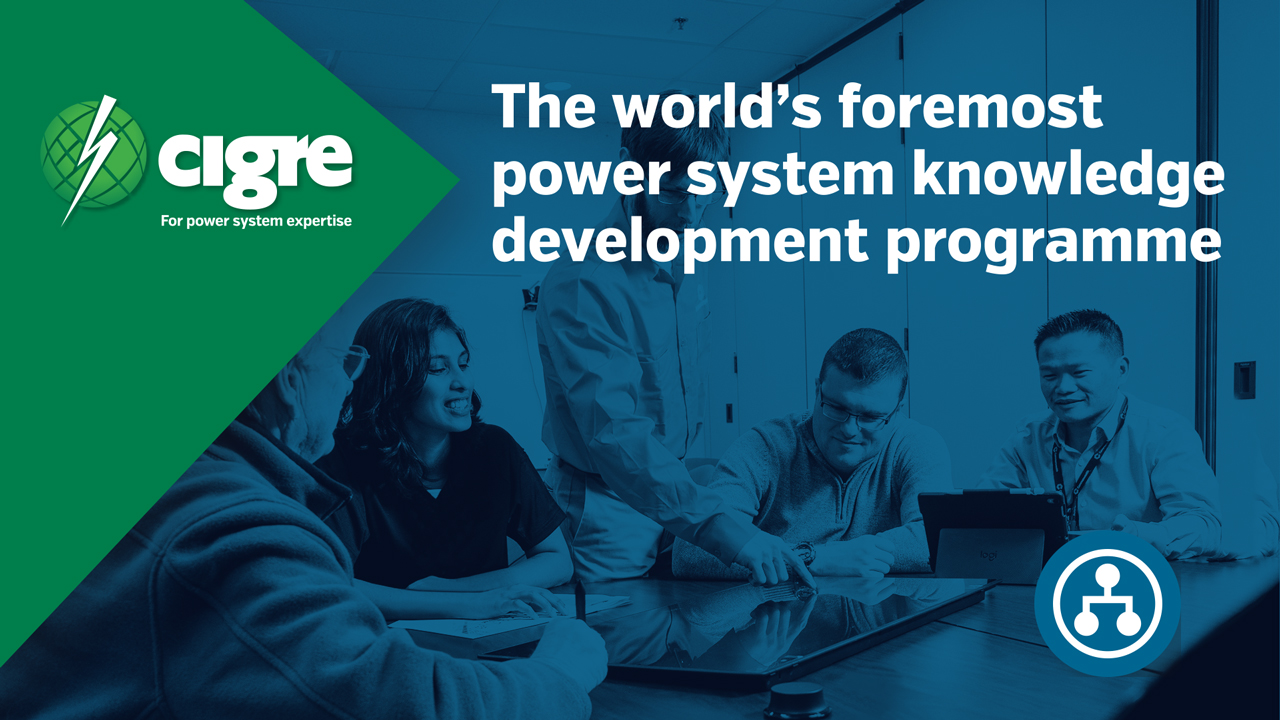 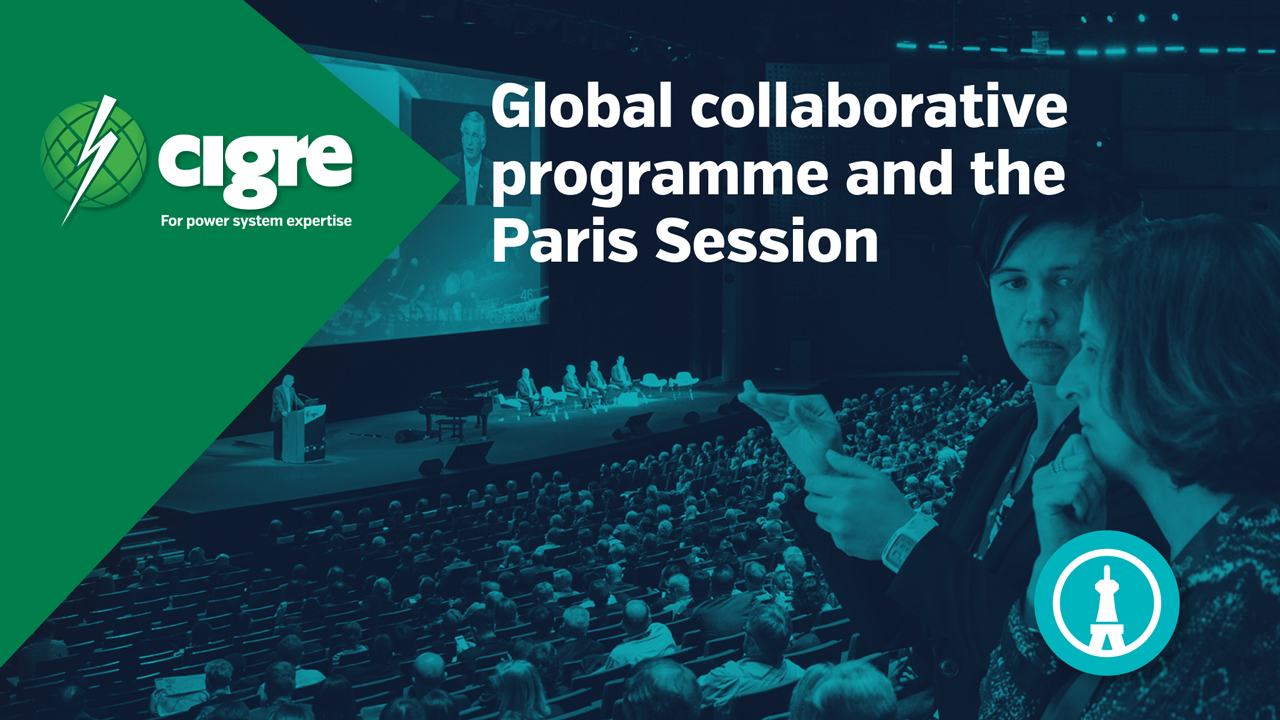 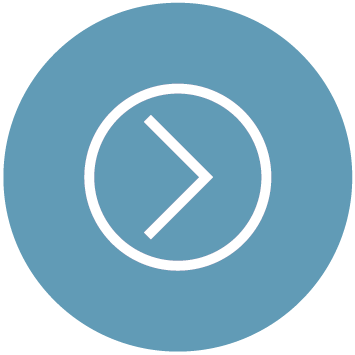 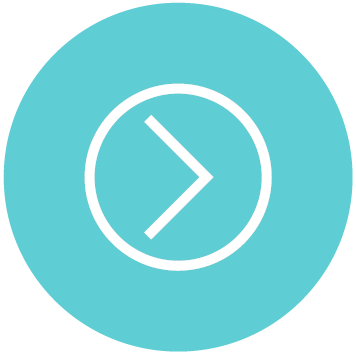 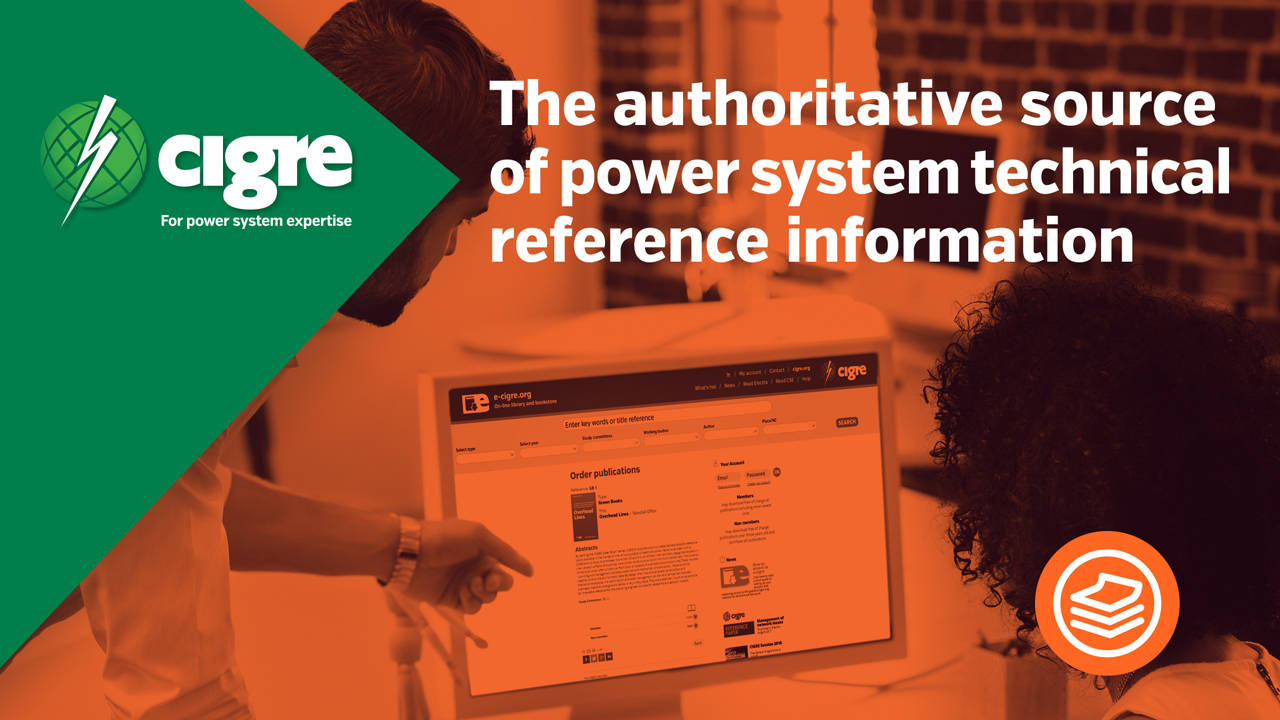 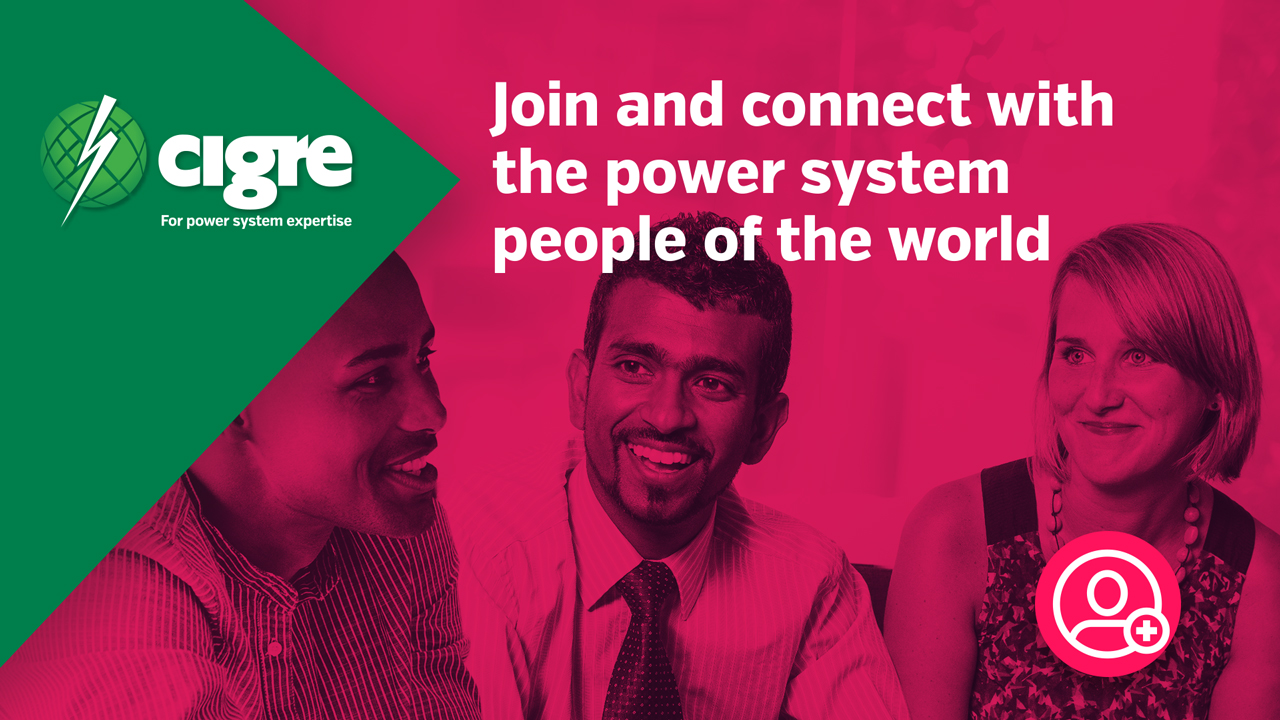 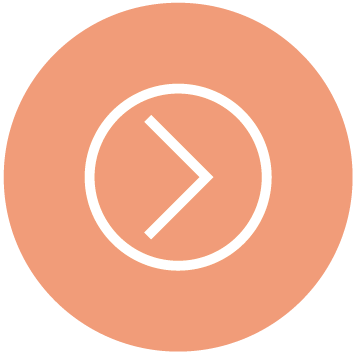 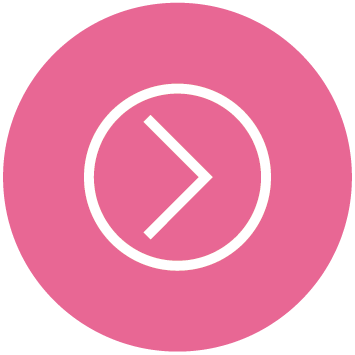 $
Video / Multimedia sequences

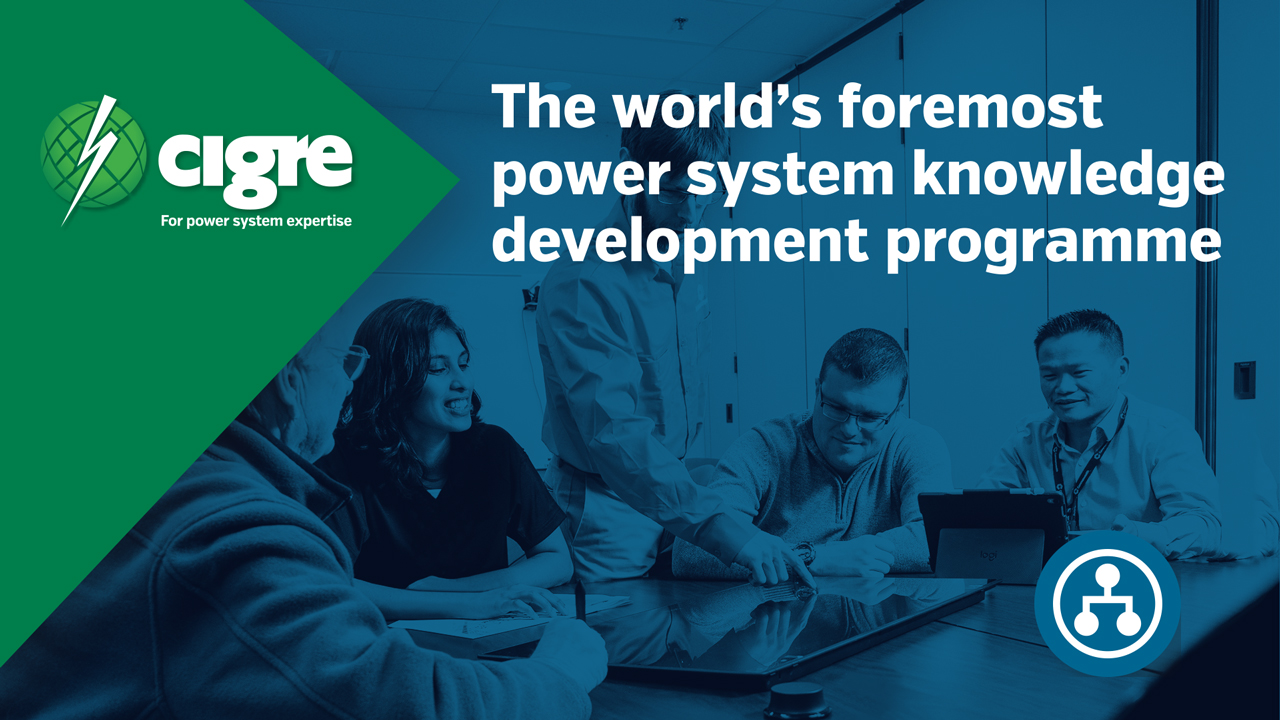 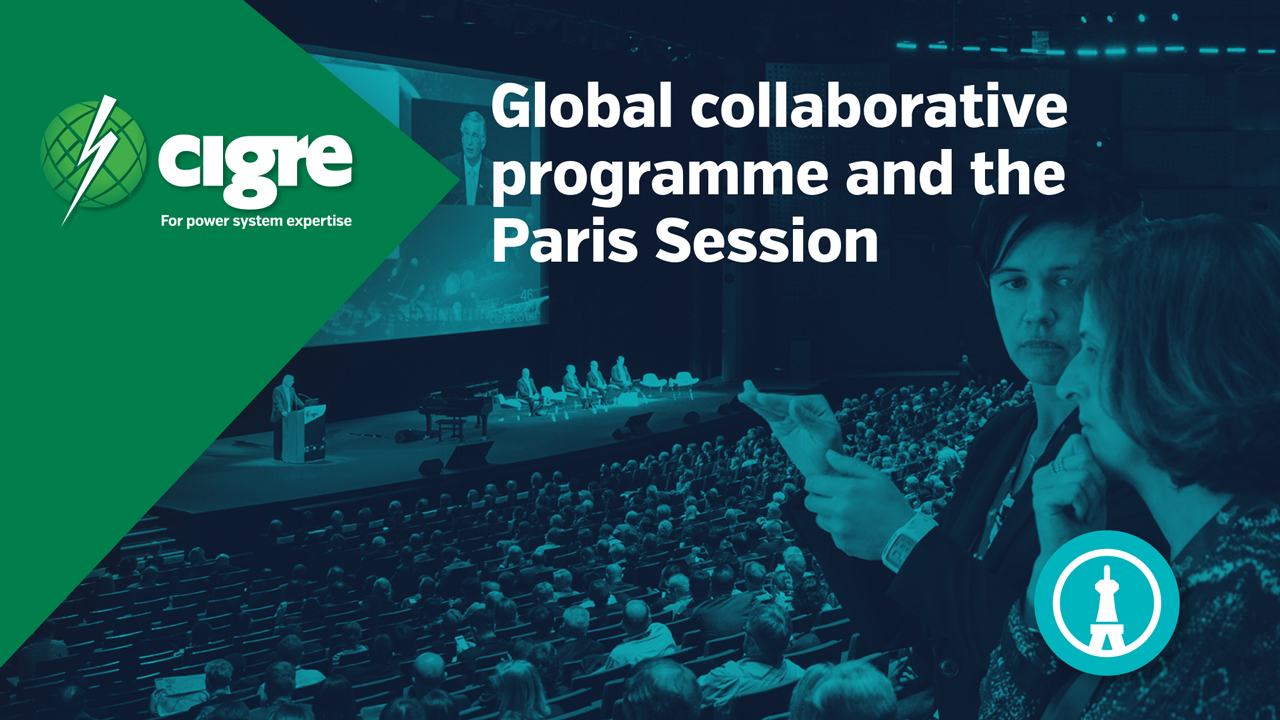 All videos are available as mp4 
And are on our YouTube channels so you can fairly easily embed them in your websites
Already embedded on the NC website template 
Also on cigre.org
Customisation is possible but it is NC cost
YouTube subtitles functionality
A full translation of wording starts from NZ$2000
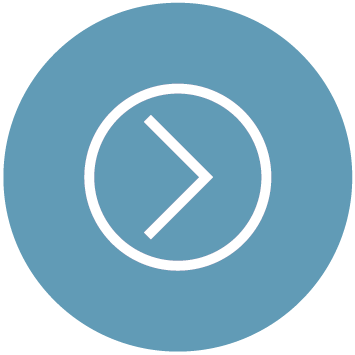 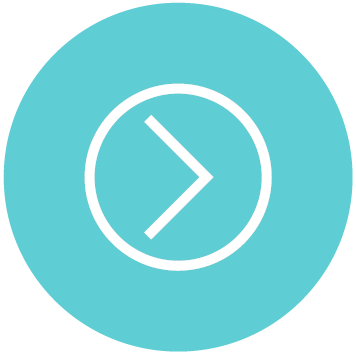 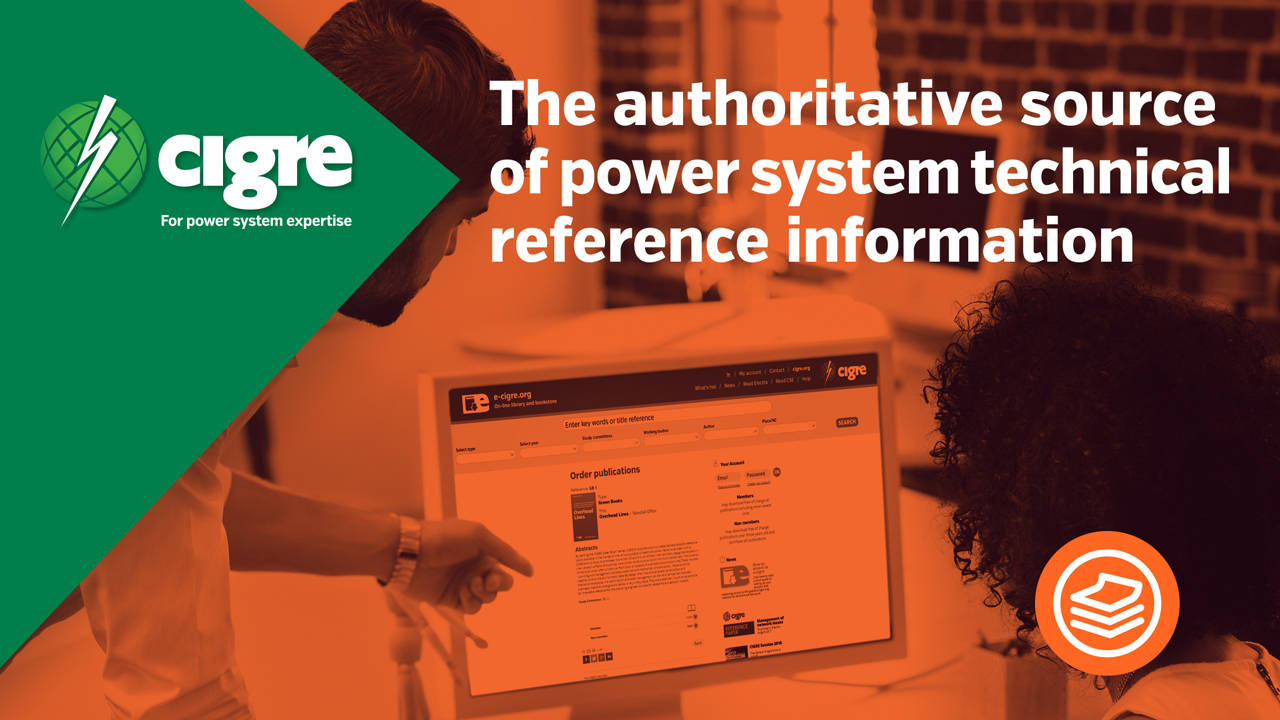 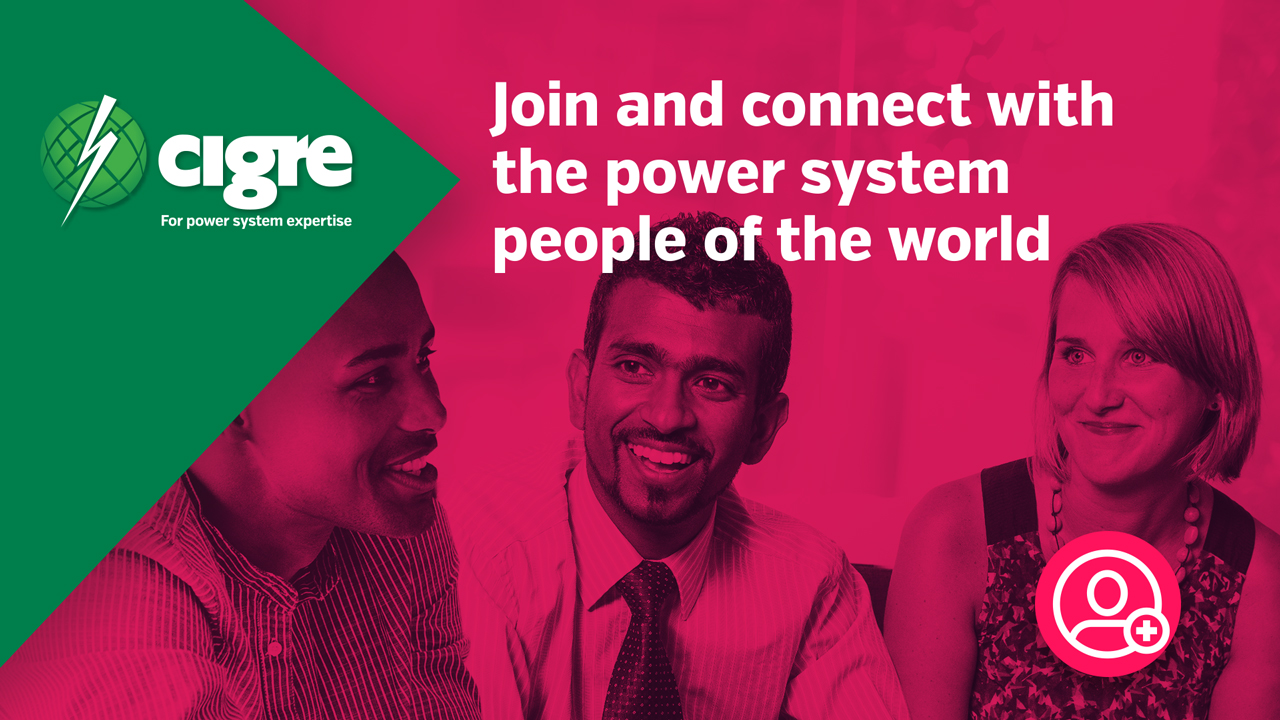 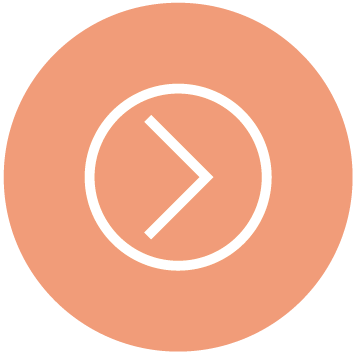 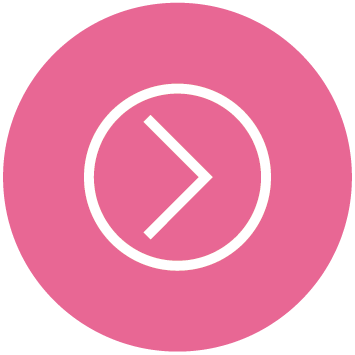 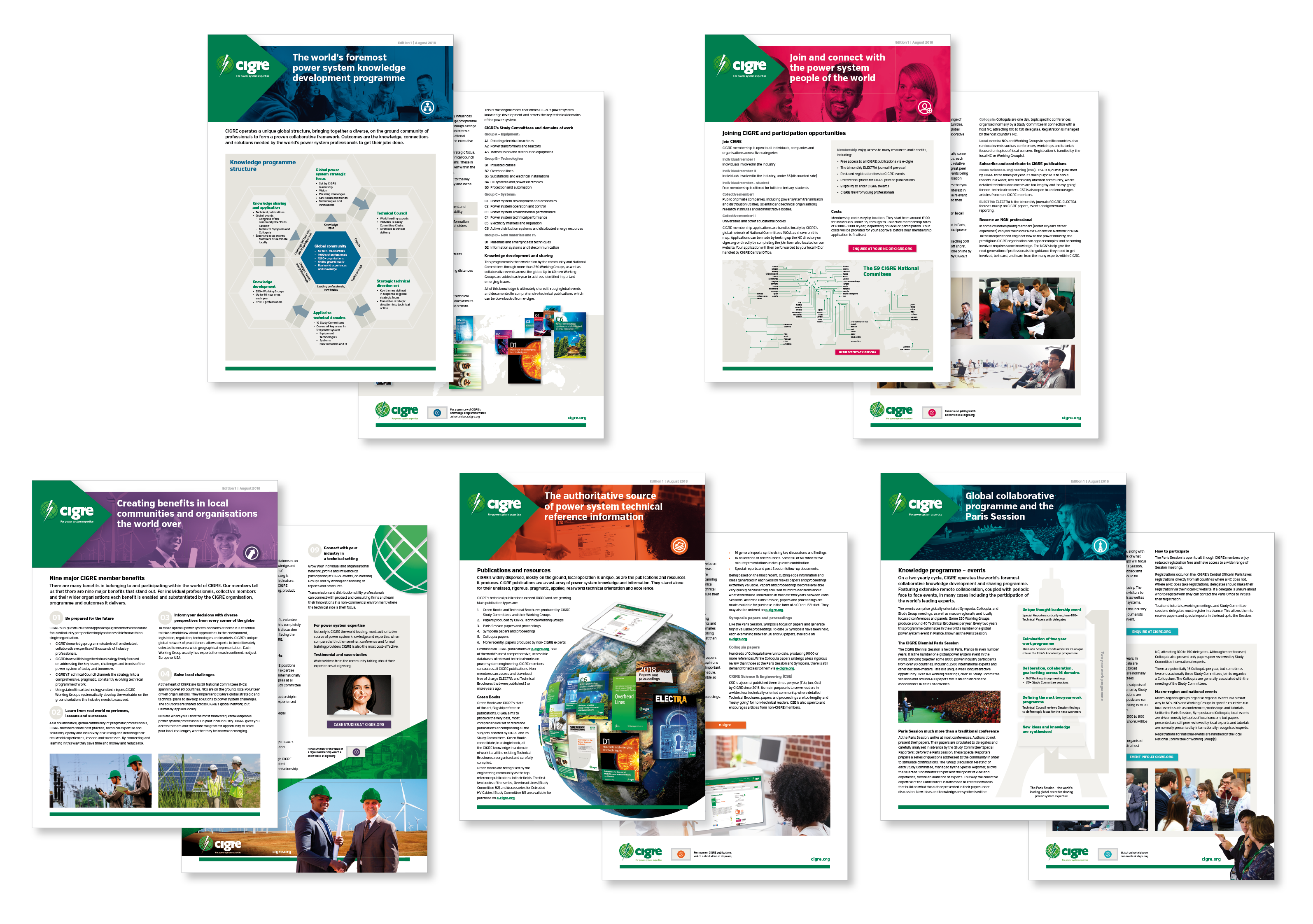 Each video has a partner brochure
These can all be translated and edited to apply you logo and links if you wish


[Speaker Notes: Download a brochure from the profile, show them how these are already housed on cigre.org if they just want to link to them i.e. minimal effort.
Show marketing resources site where to find this material.]
Supporting branded resources
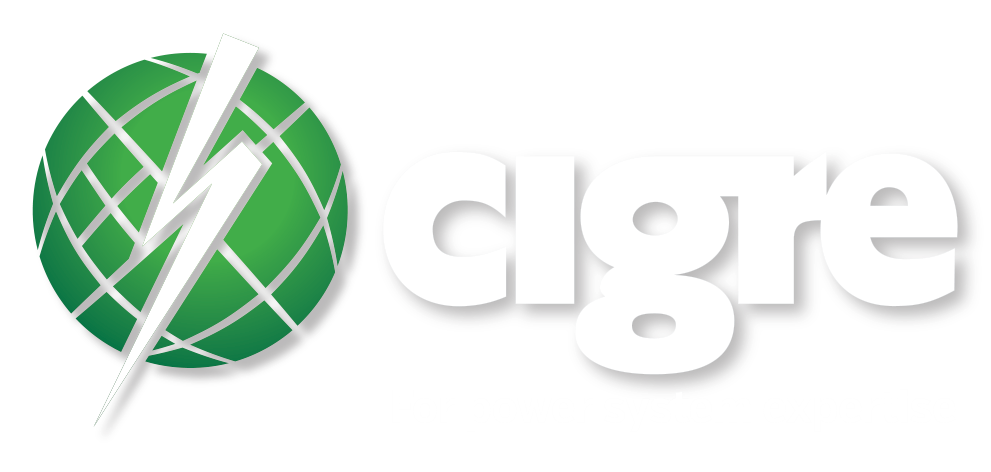 NC website WordPress starter template
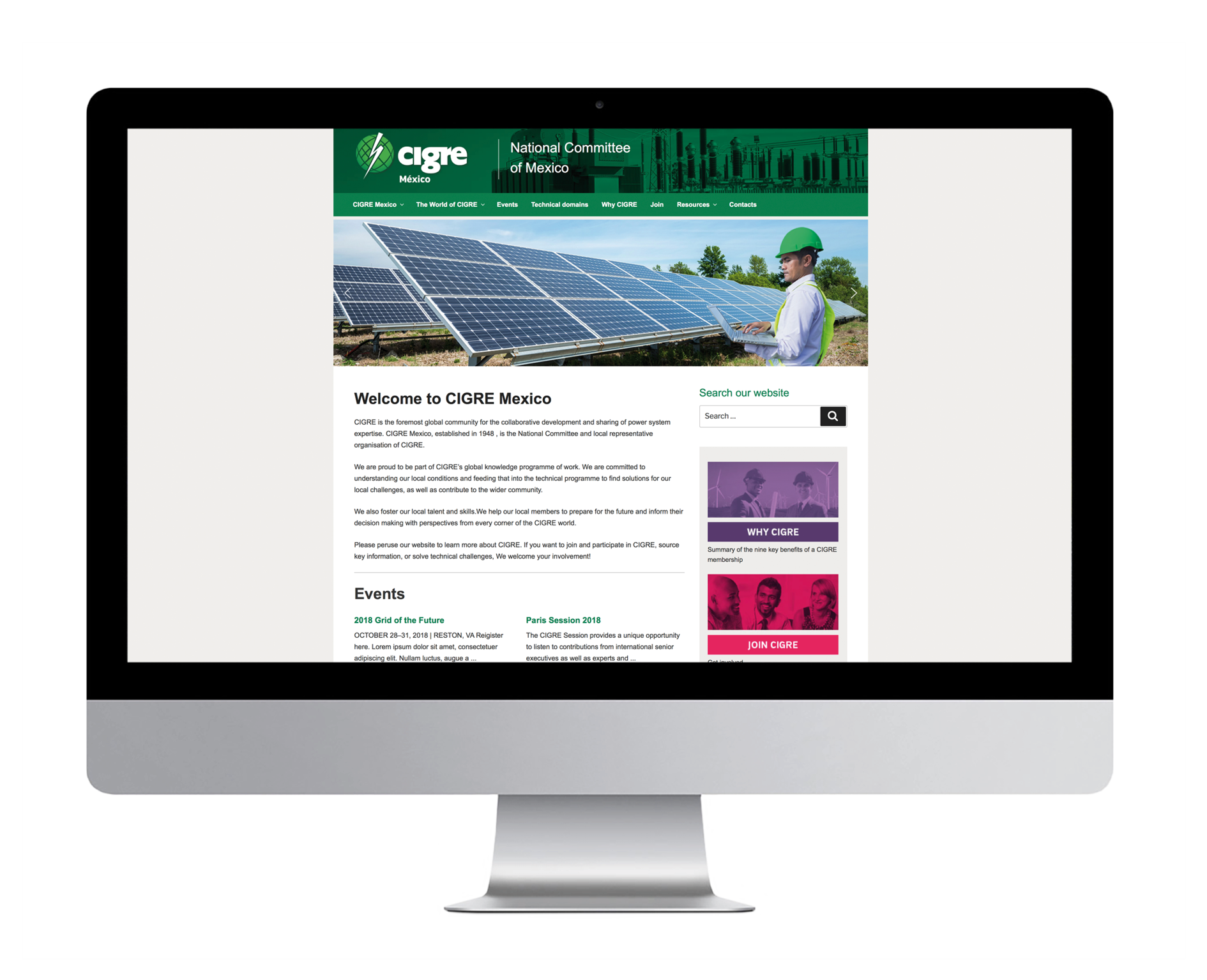 [Speaker Notes: Open the demo example]
NC Website template
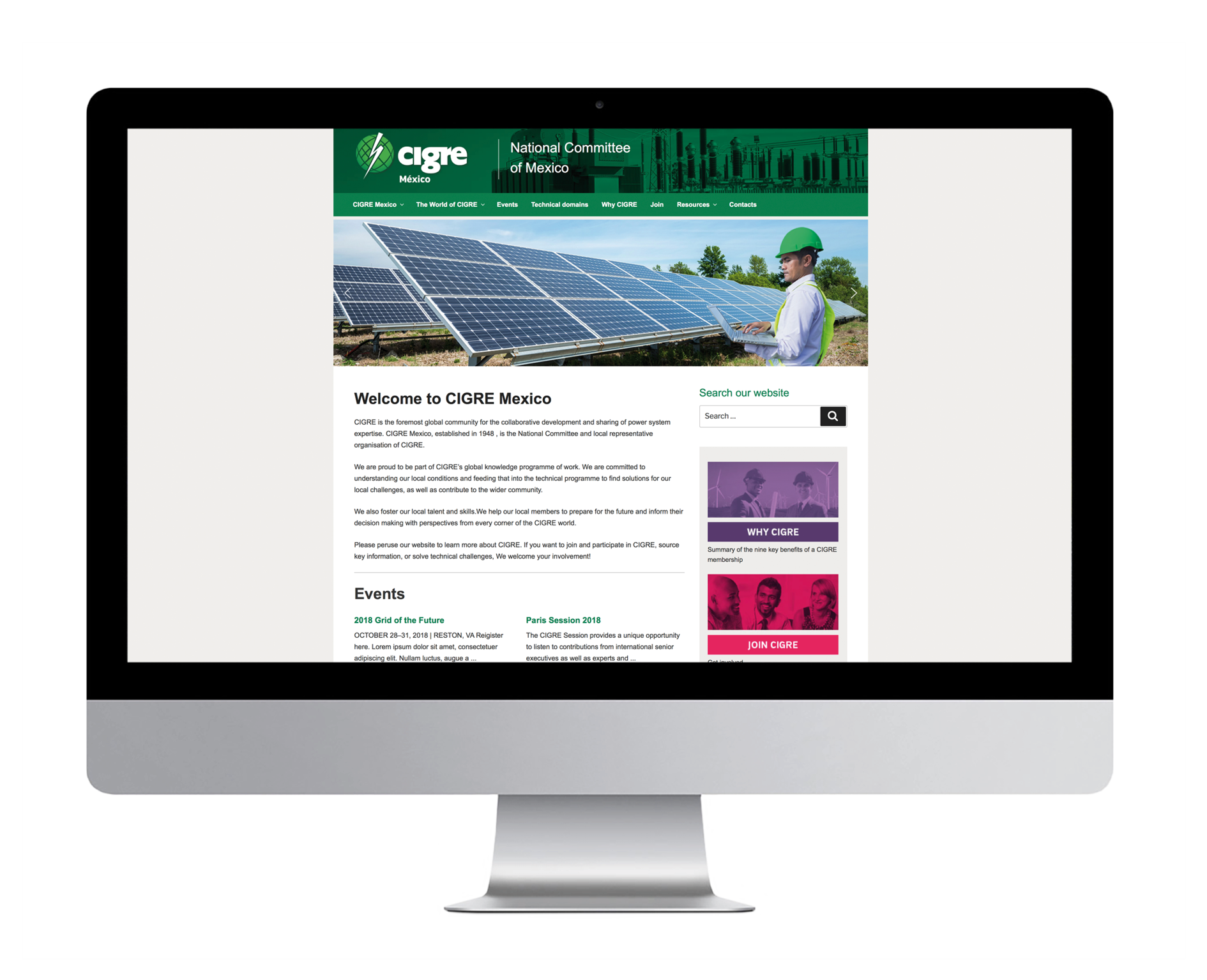 $
S
A WordPress starter for 10
Some content pre-populated
Add your own to complete it
You will need to contract a local provider
The template is a starter only
It will need professional support and maintenance
[Speaker Notes: Spend some time on this and make sure expectations are managed well here as this is a high risk area. If they are interested in using it give them a copy of the guidelines and be clear the site is an unwarranted starter only. Things will be broken when you download it – set the expectation at this (this is unavoidable)

WordPress Technology is very universal i.e. 30% of the web but it is quite fickle and you need some know-how for it to work well. You download the ZIP and then ask your local developer the cost to setup a site by updating the template with the latest security plugins and ensuring its stable.

C.O and Aspire is not supporting this but will update the template annually.]
Social media banners & email marketing template
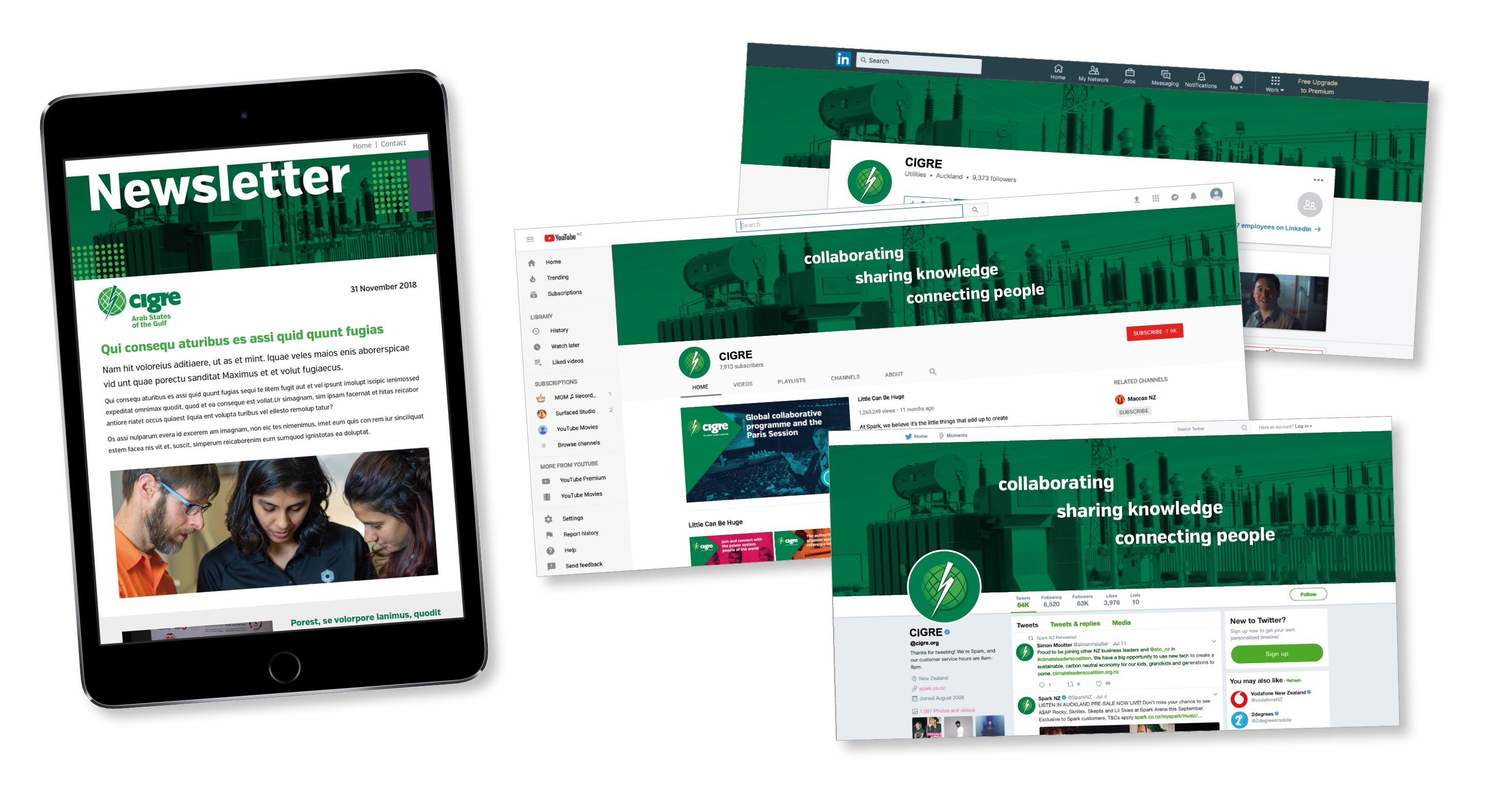 $
S
[Speaker Notes: The email newsletter is a psd file. If they want to set one up this resource can have their logo applied and then they can set it up with some knowledge needed using one of the global email engines such as mail chimp or campaign monitor. These cheap universal services require some investment of time and money to get setup.]
Branded stationary
Standard ppt, business card template, letterhead
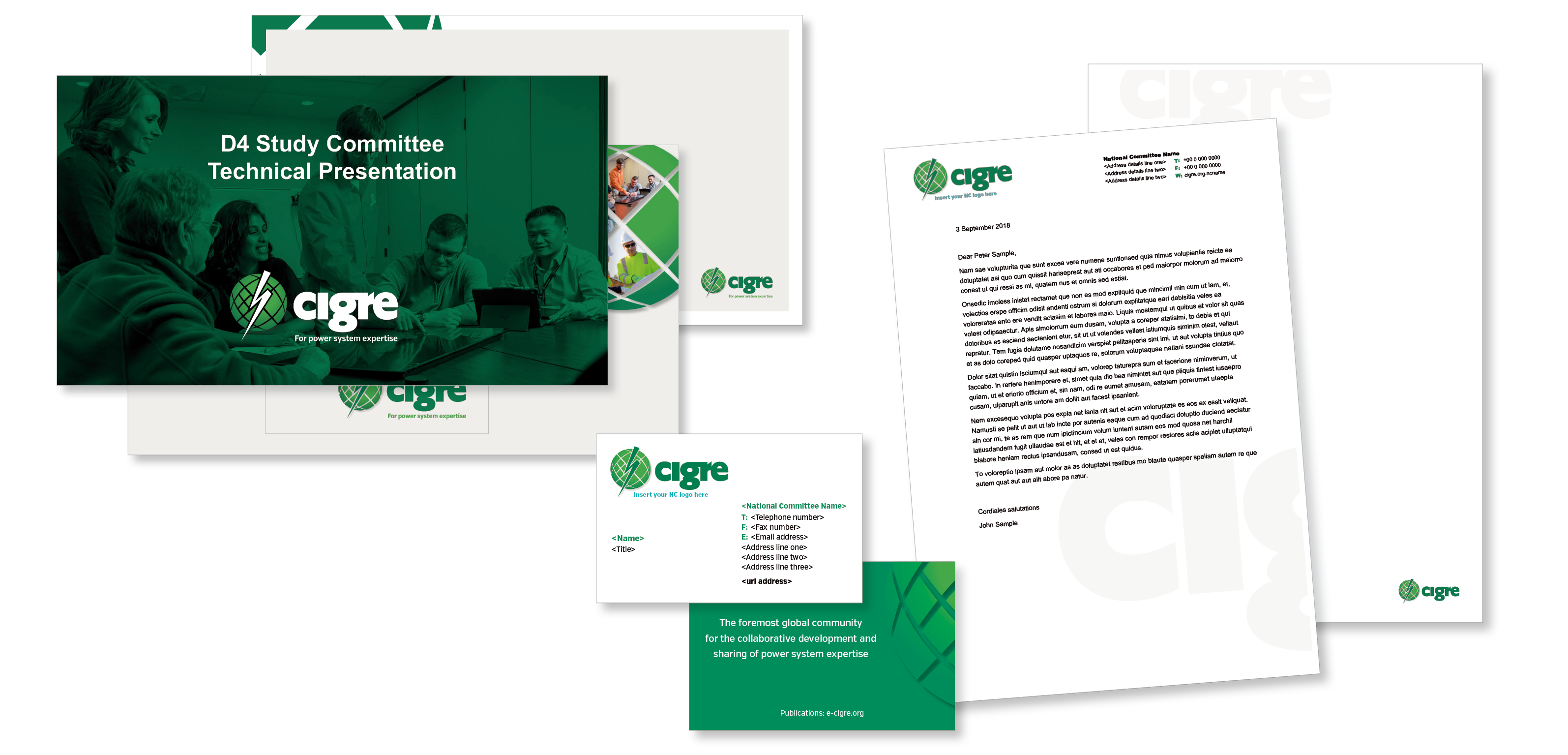 S
$
[Speaker Notes: Mention that business cards are a professional design file to provide to your printer for local update of details. The PowerPoint and word documents are ready to use.]
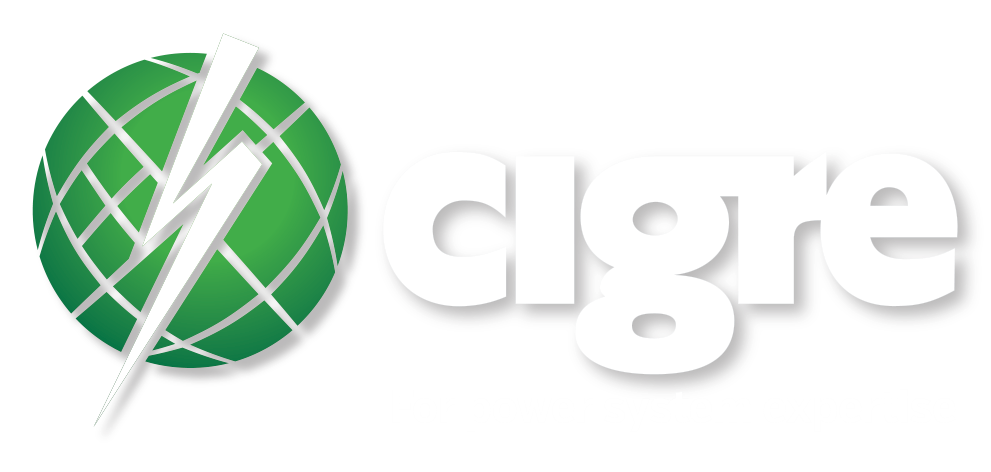 Brand and communications resources - summary
You can find everything at the MR site
You can request support but in some cases you have to pay for it
All support requests are directed to Central Office
If you want to use the web template you need to contract a local supplier 
As is the email template a PSD file to provide to a local supplier
But all of this is consistently presenting the amazing story of CIGRE
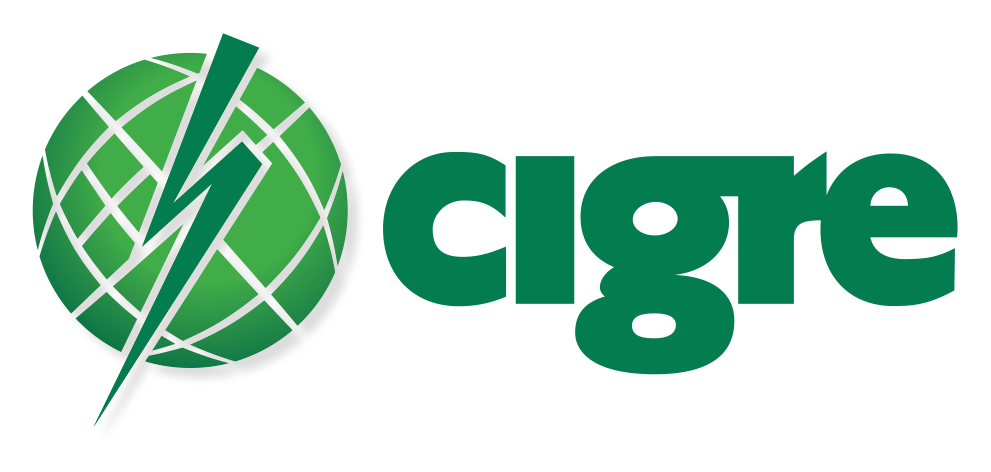 Brand and communications resources - summary
What’s next – help us on case studies and testimonials!
Materials will be updated annually, you can submit suggestions
Watch this space for action orientated campaigns
Help us to make match CIGRE’s technical excellence with a world class global brand
Email you NC logo links / PDF of these screens
Thank you!
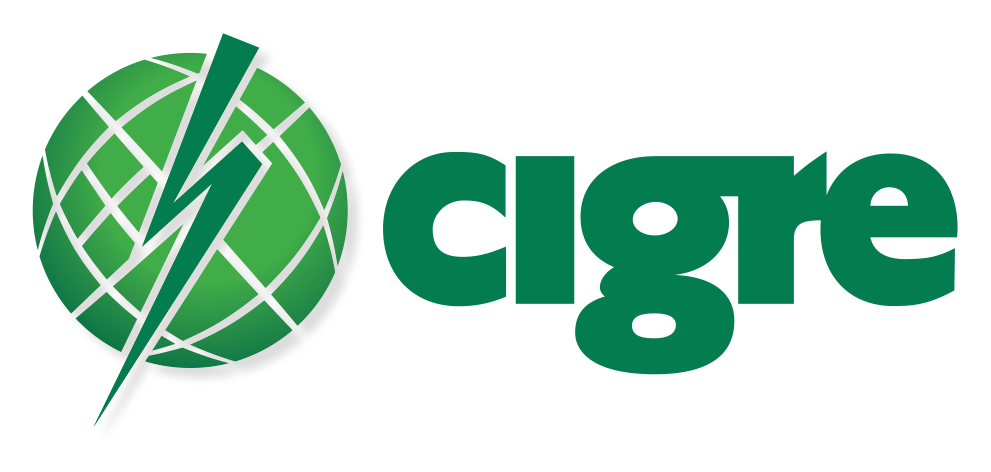